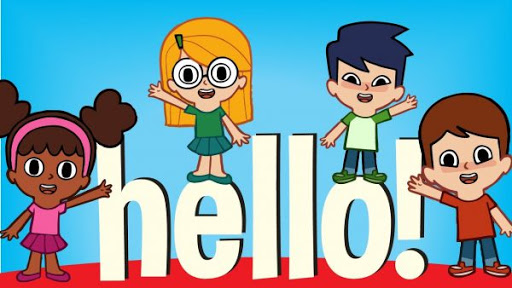 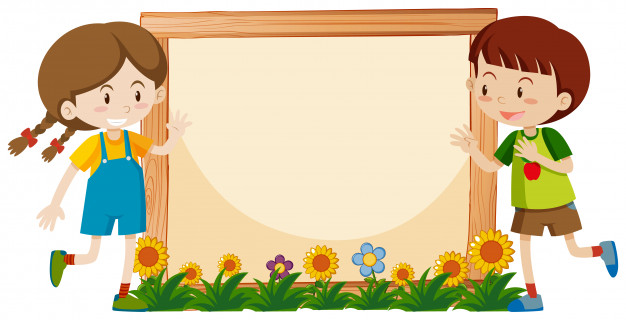 Bài 55:
Ôn tập
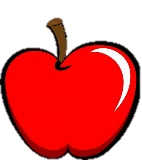 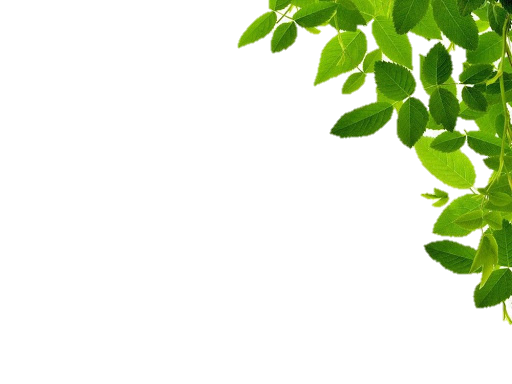 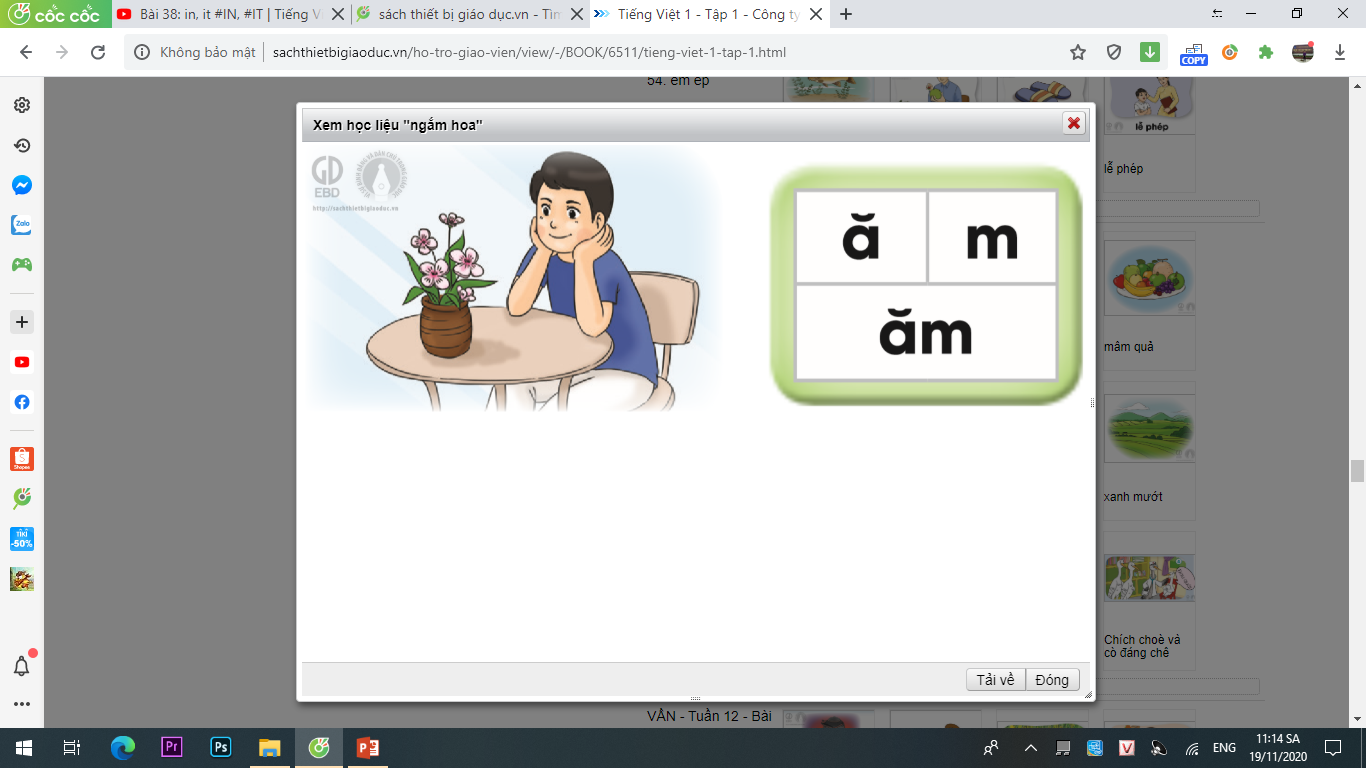 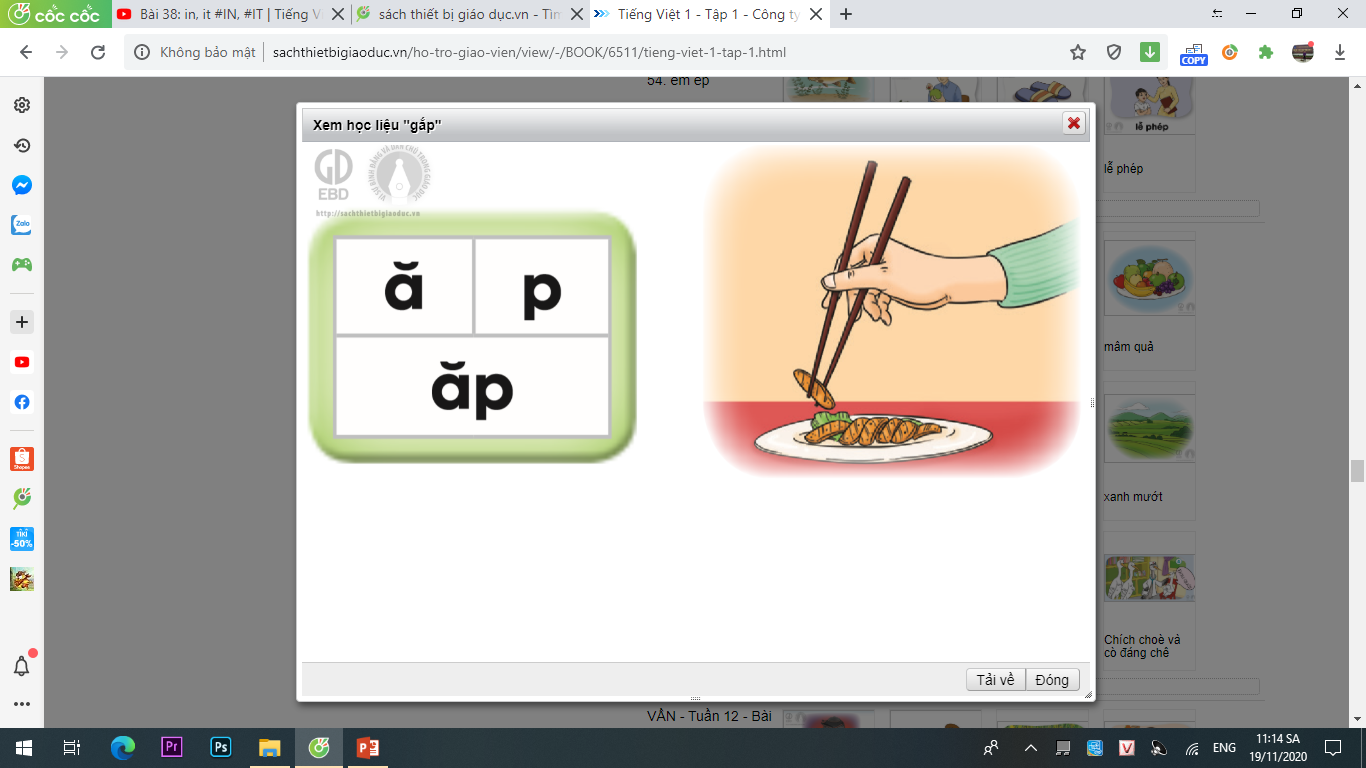 gắp
ăp
ă
p
ăm
ă
ngắm
m
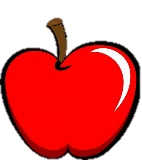 ăm
ăp
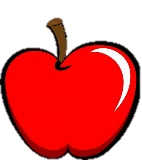 ươn
ăm
âp
ươt
em
ăp
âm
ep
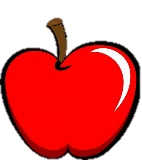 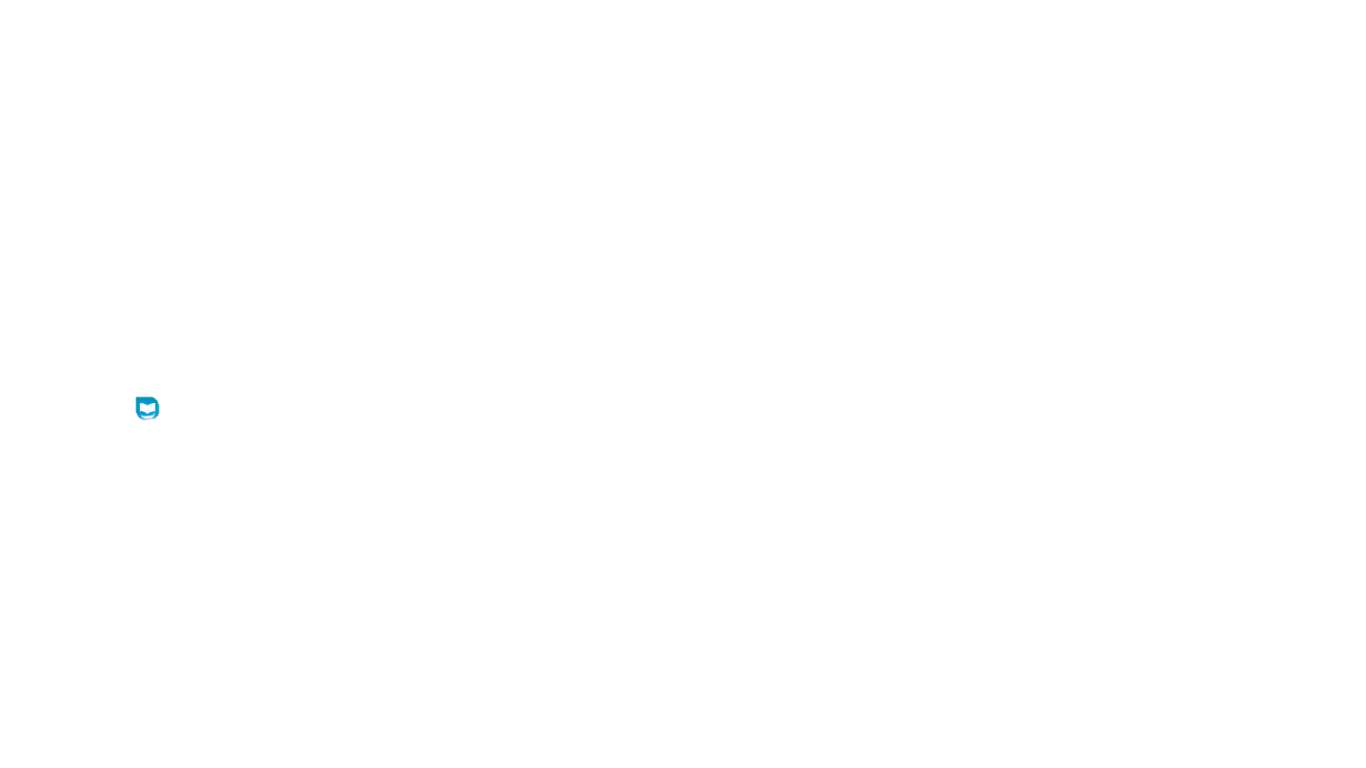 Đọc
...
ưỡn
...
ướt
̃
...
nằm
ˊ
˴
...
gặp
̣
...
sâm
...
lập
̣
...
hẻm
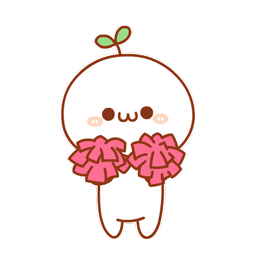 ...
dép
̉
ˊ
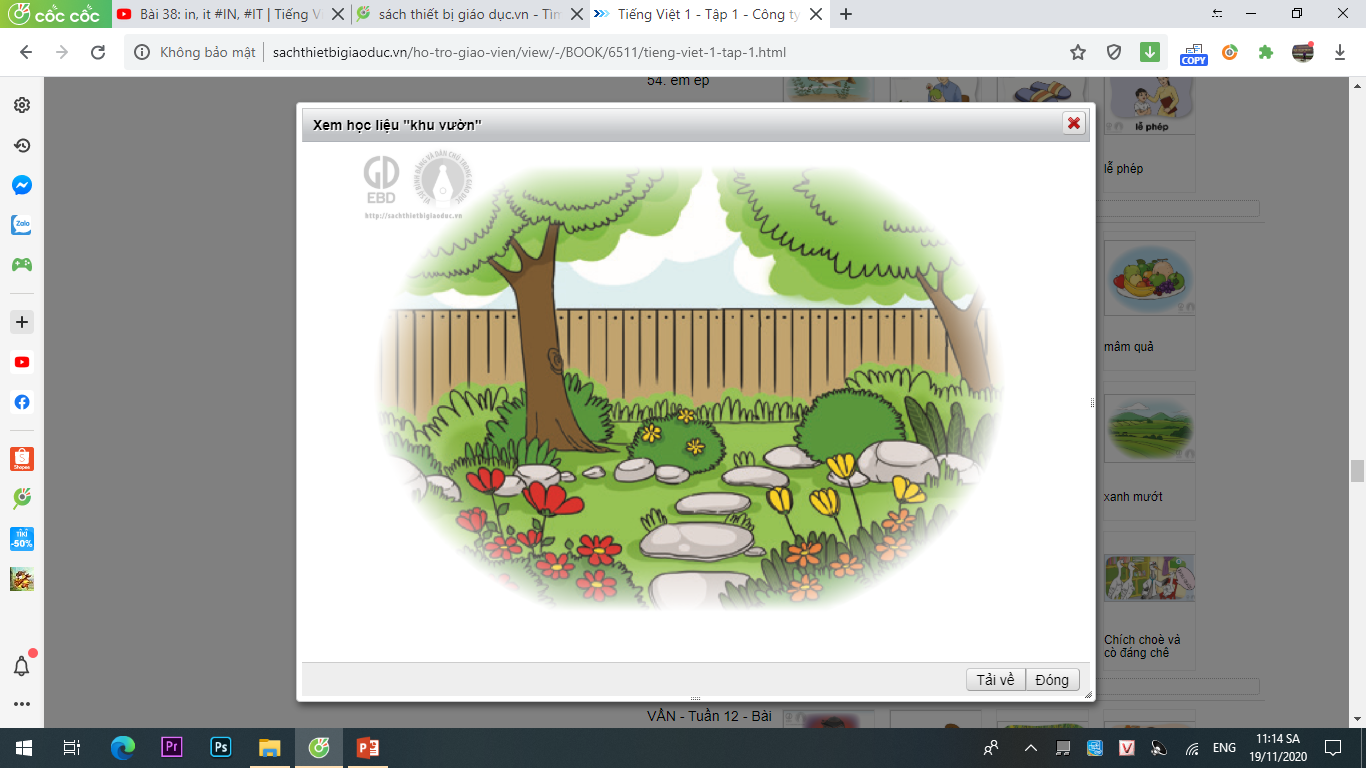 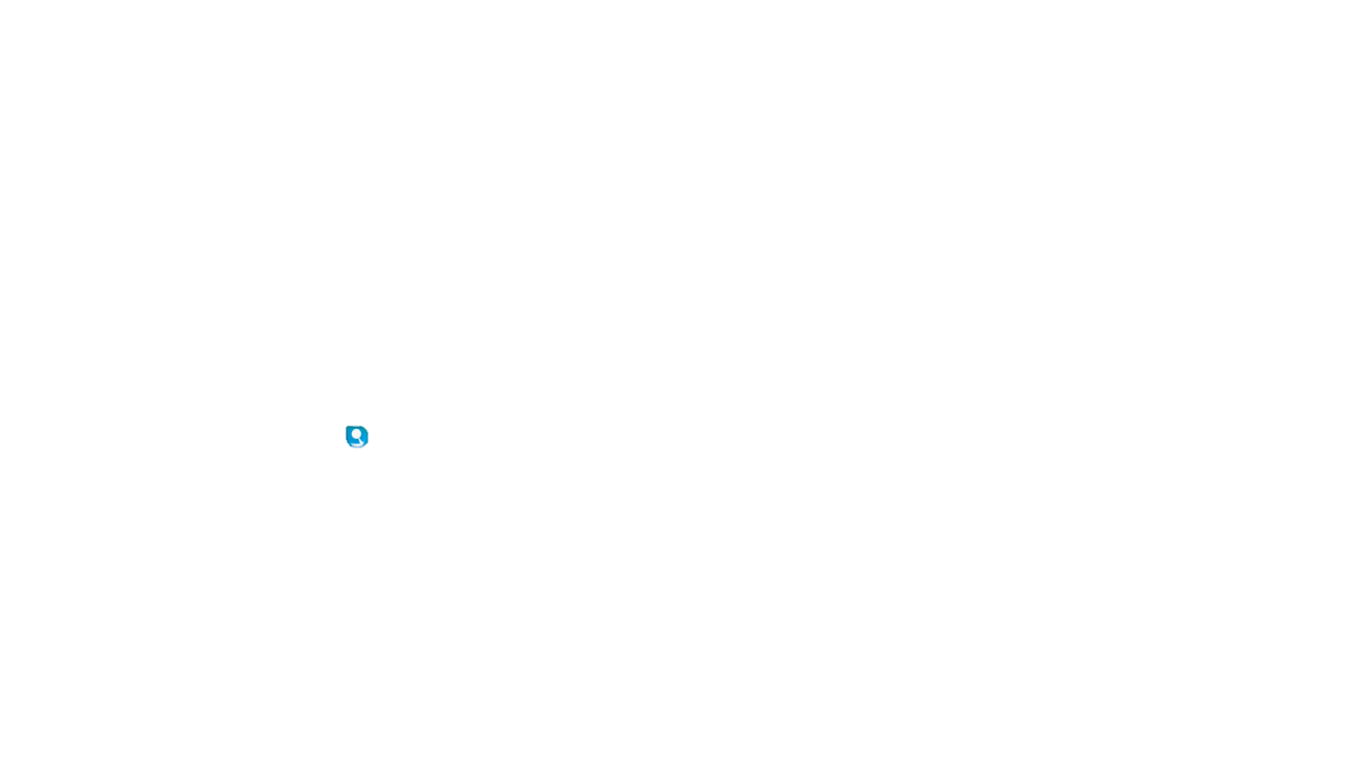 gấp chăn
xanh mướt
khu vườn
ngõ hẻm
mâm quả
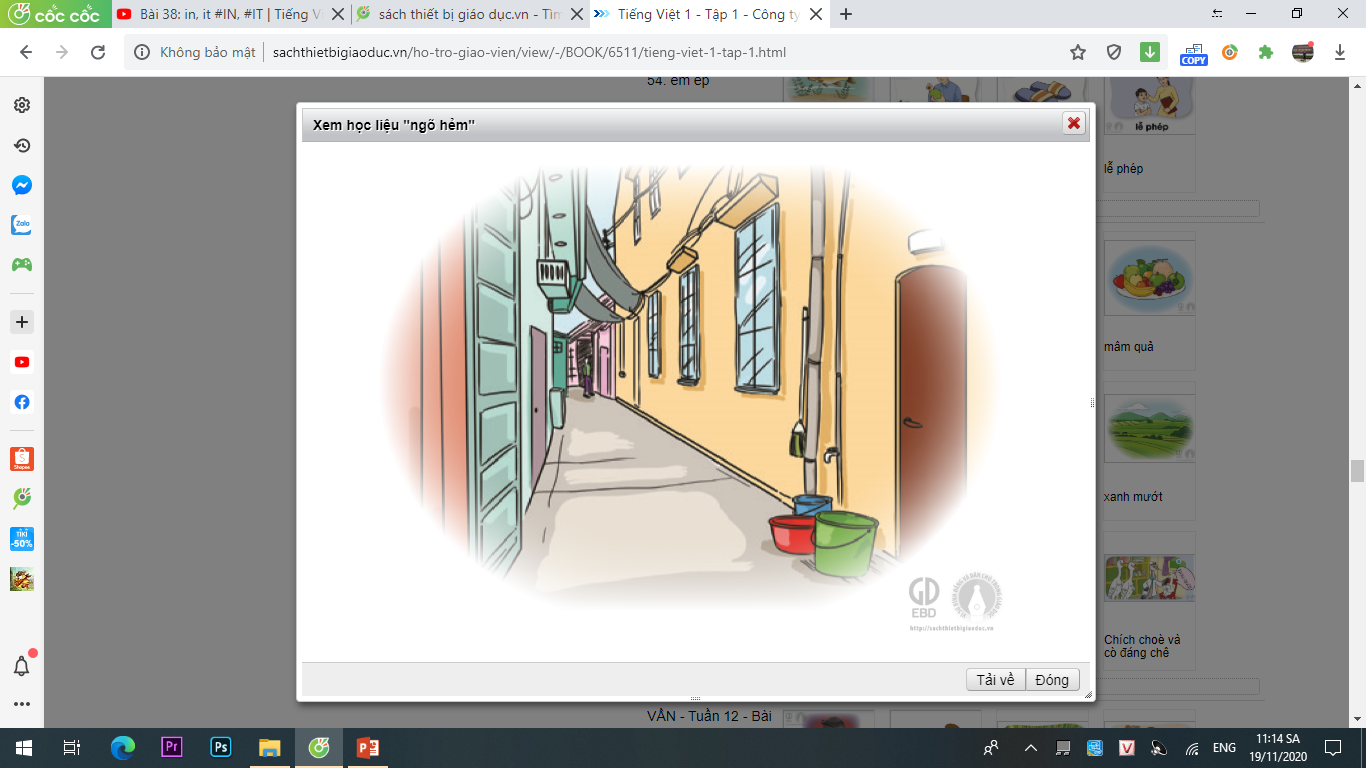 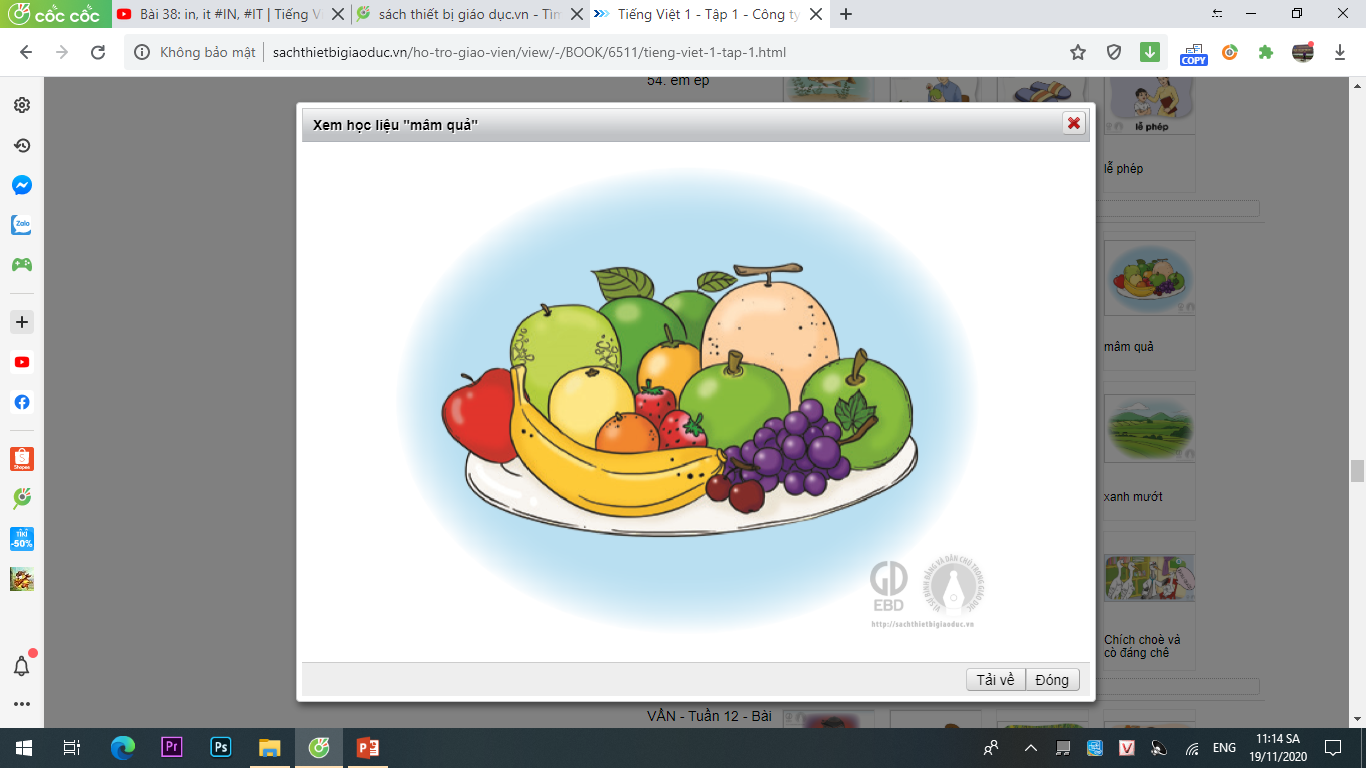 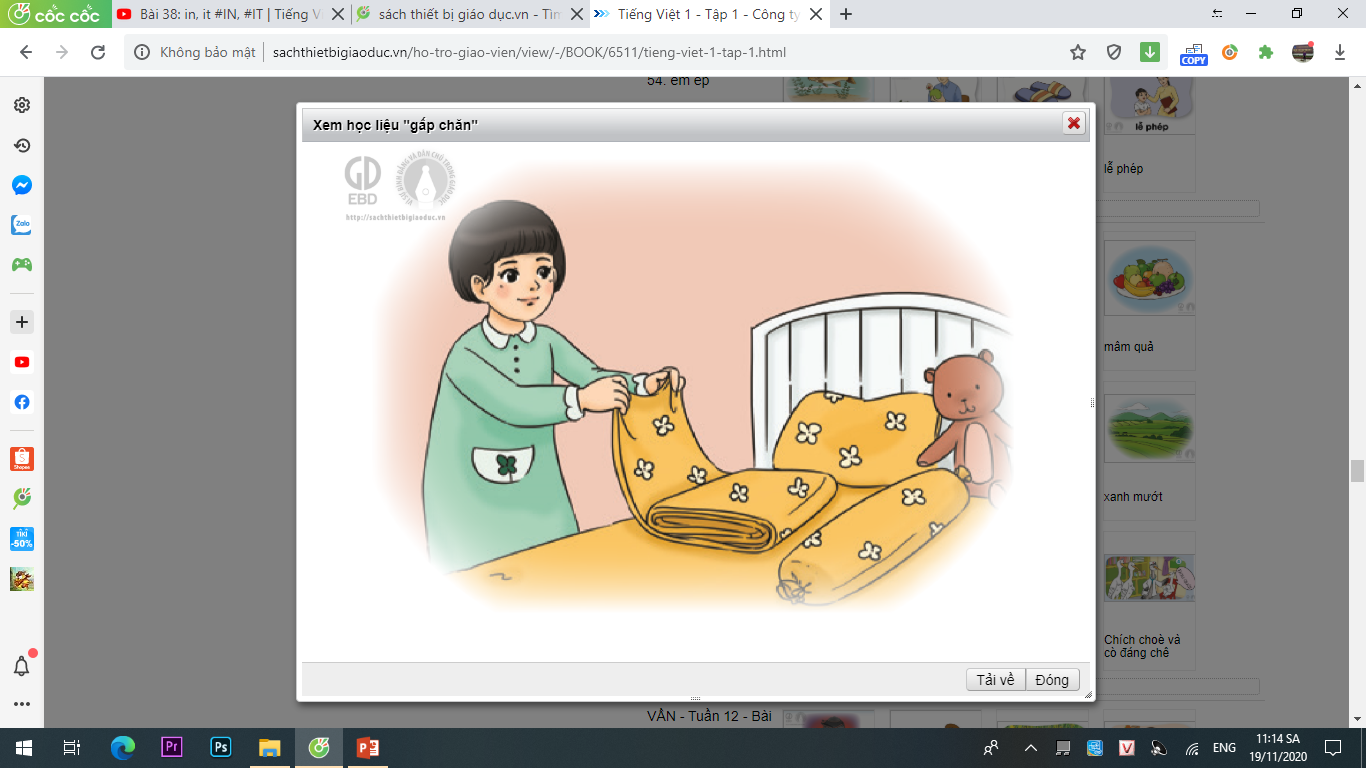 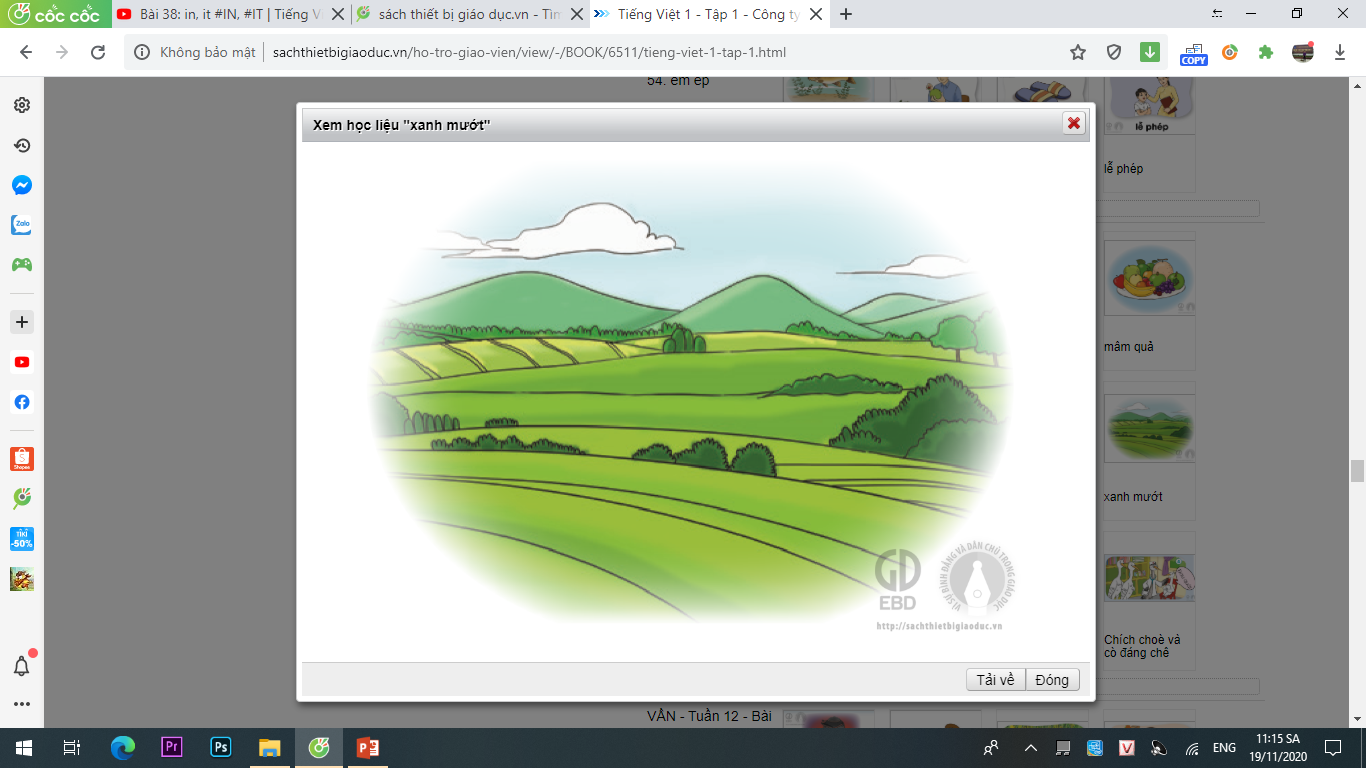 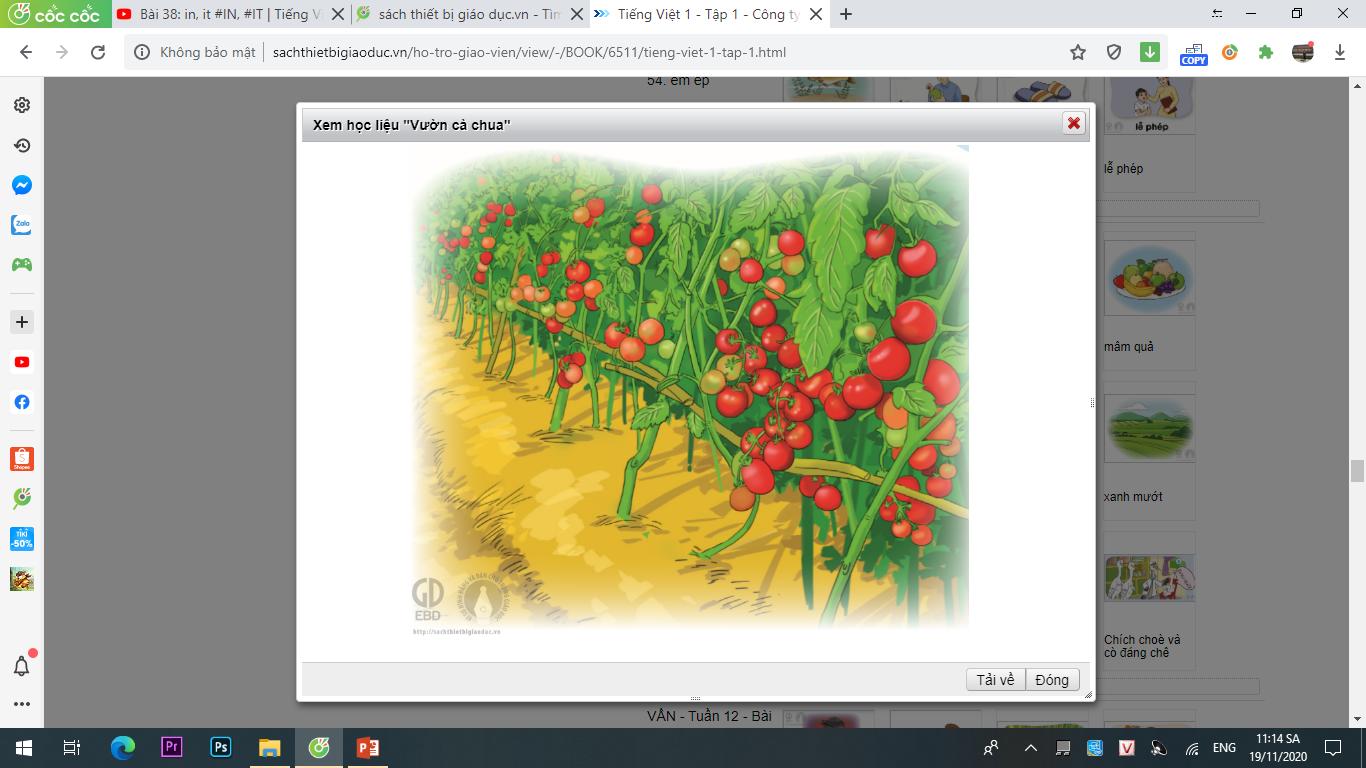 Đọc
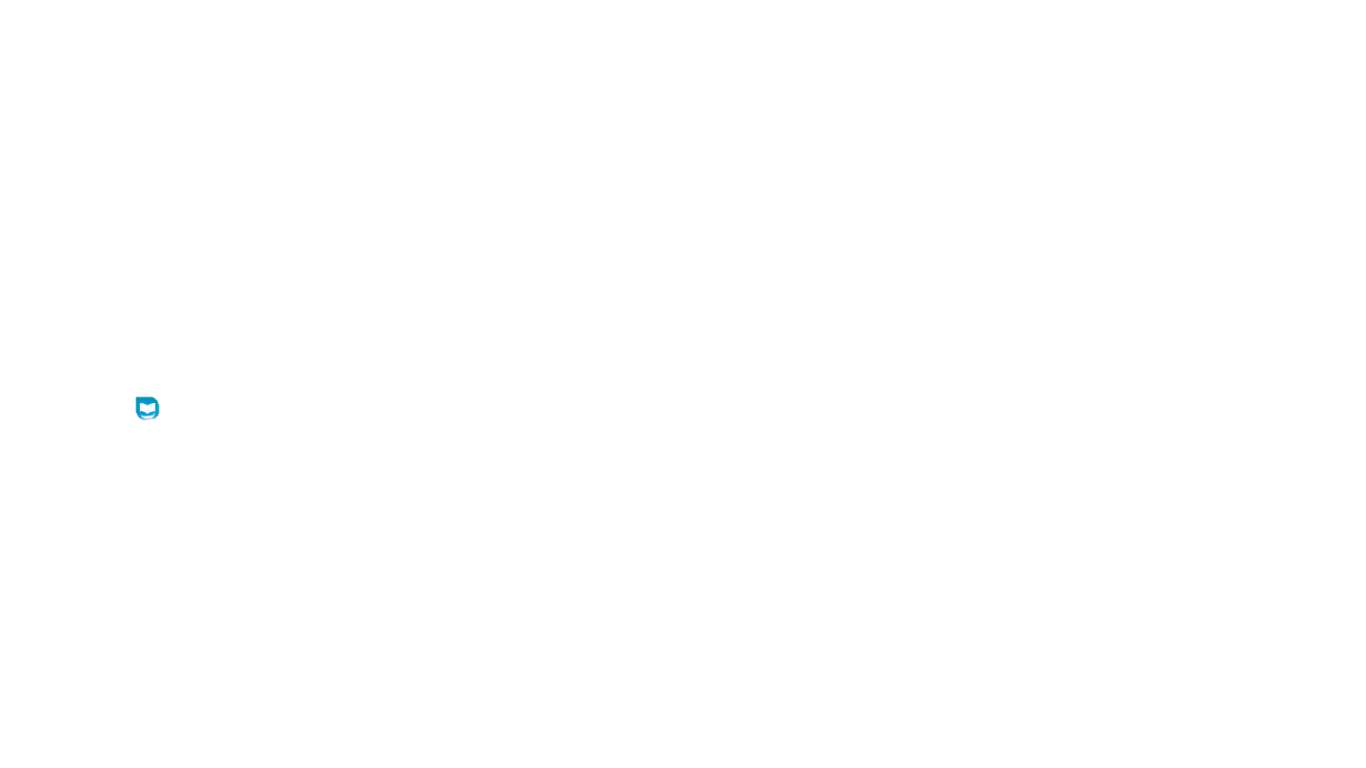 Vườn cà chua
Cà chua nhà Nam đã ra quả khắp vườn. Quả mẹ ấp ủ quả con. Quả chị, quả anh nằm áp bên em. Quả lớn vươn ra tròn ú. Quả bé chờ gió ấm nên còn nép ở kẽ lá, chưa ló ra.
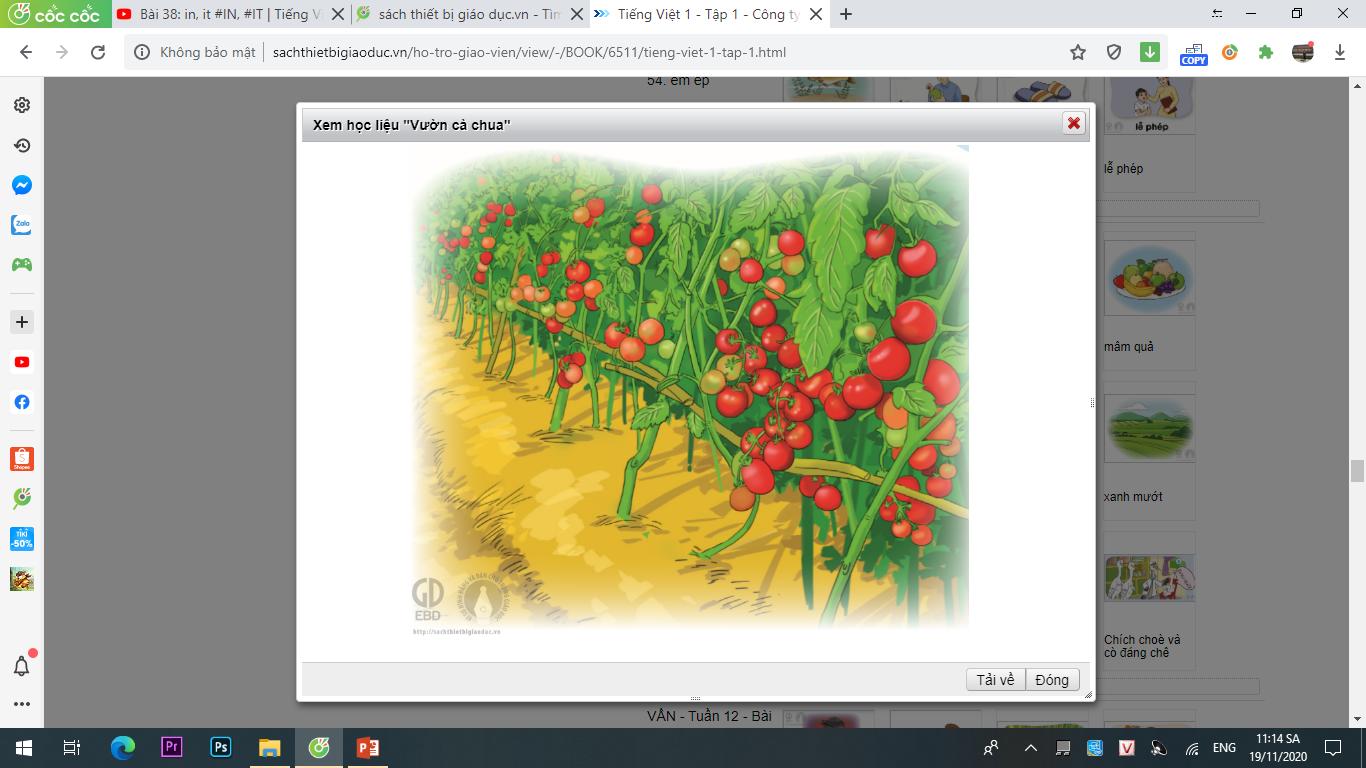 Vườn cà chua thế nào?
a. Sai quả
Vườn cà chua sai quả.
b. Ít quả
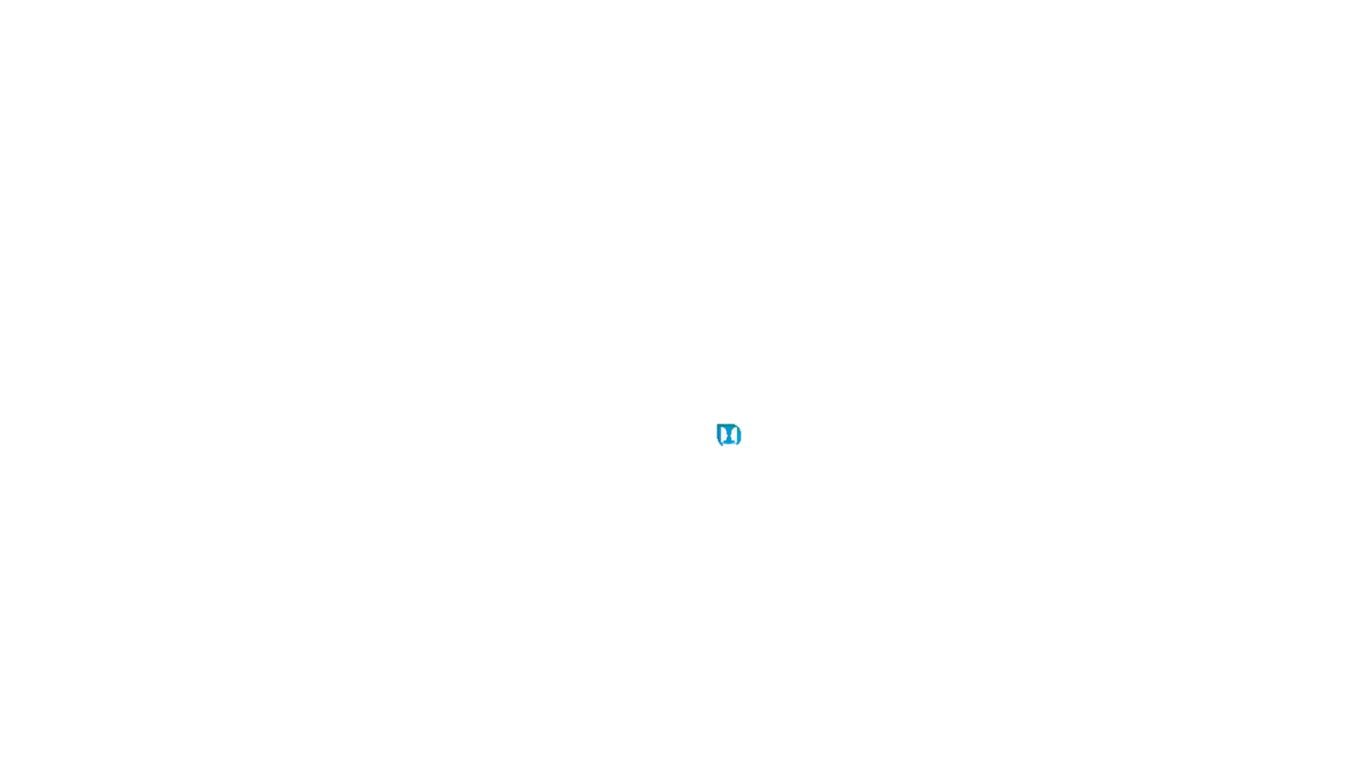 Nói và nghe
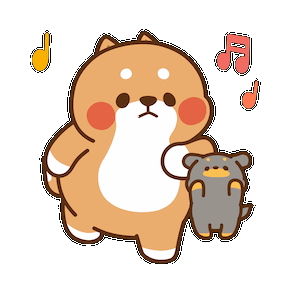 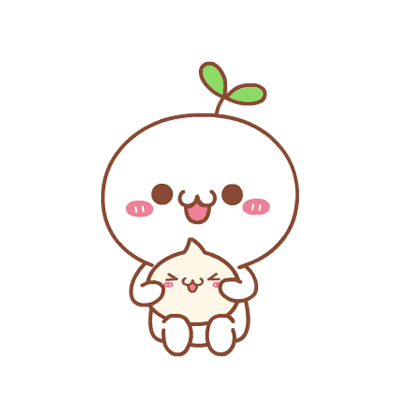 Chích chòe và cò đáng chê
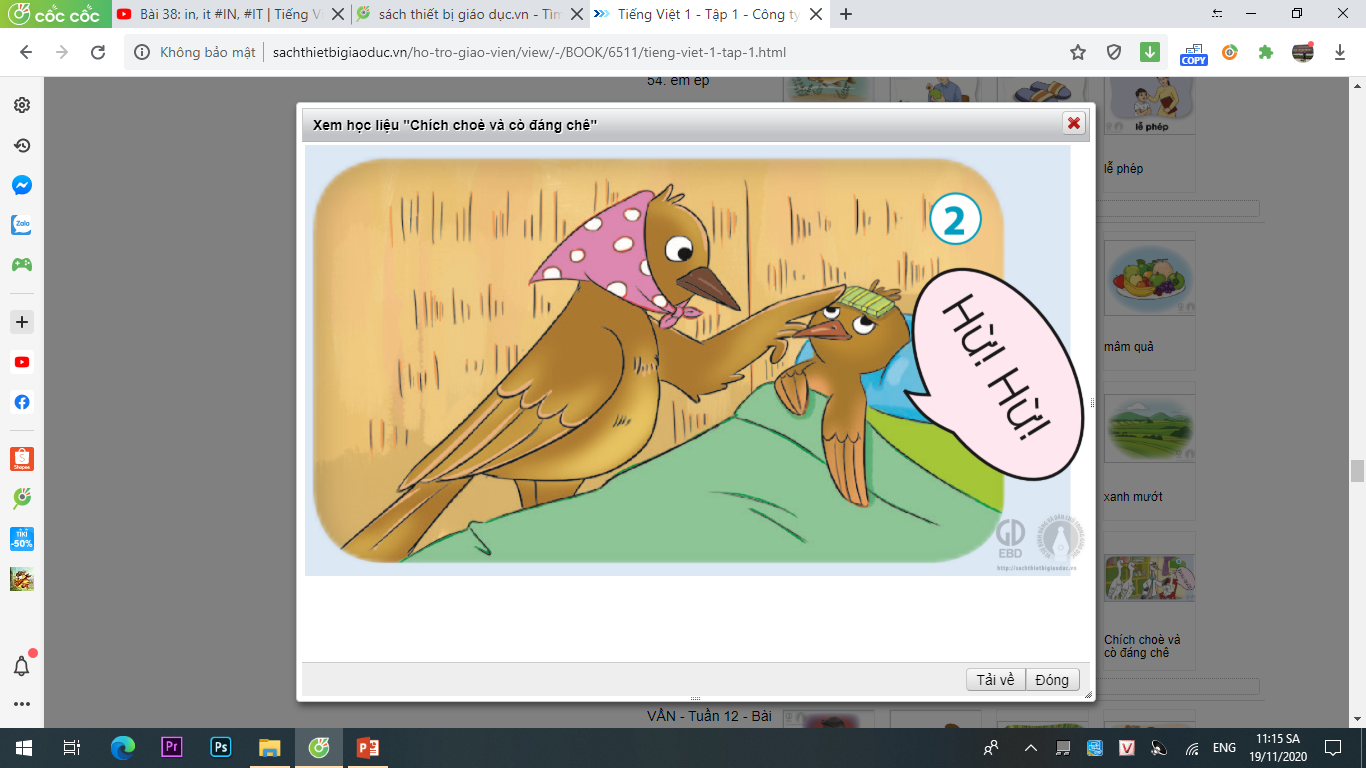 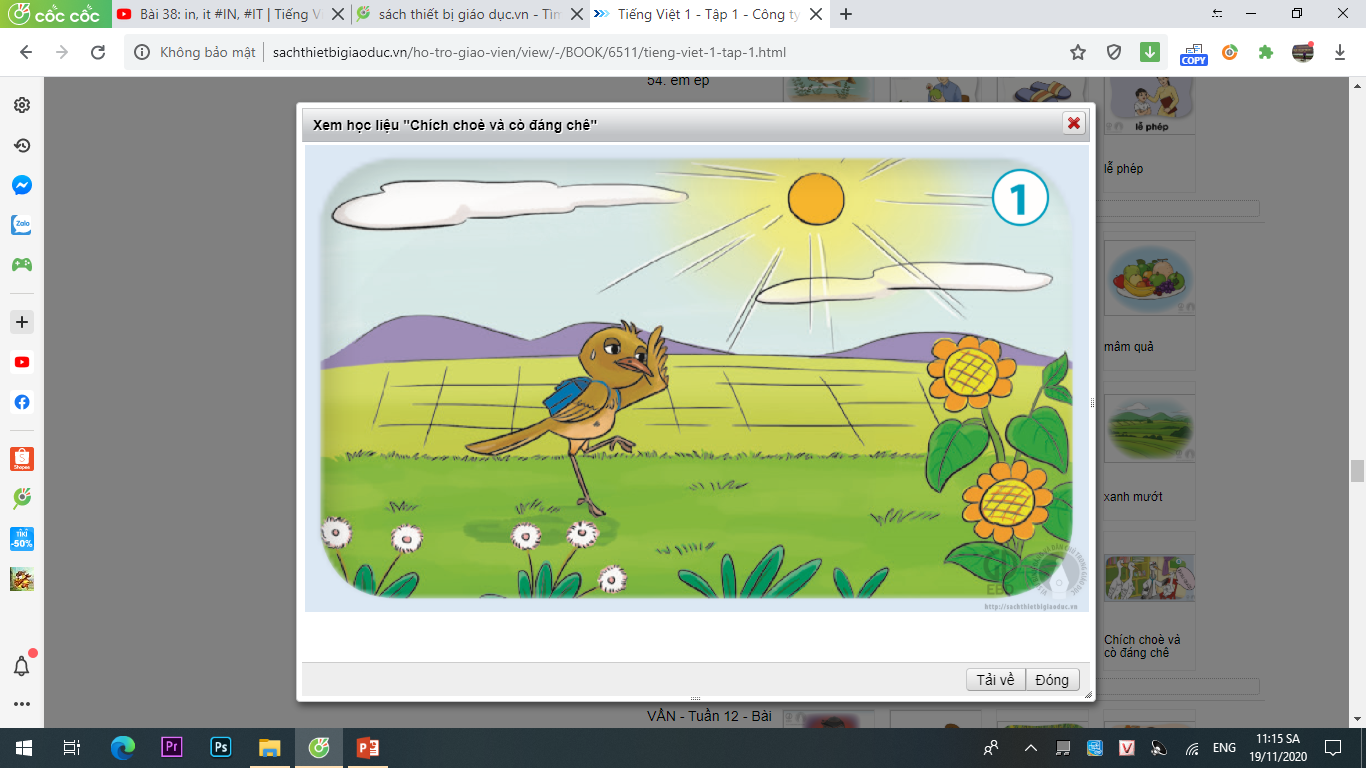 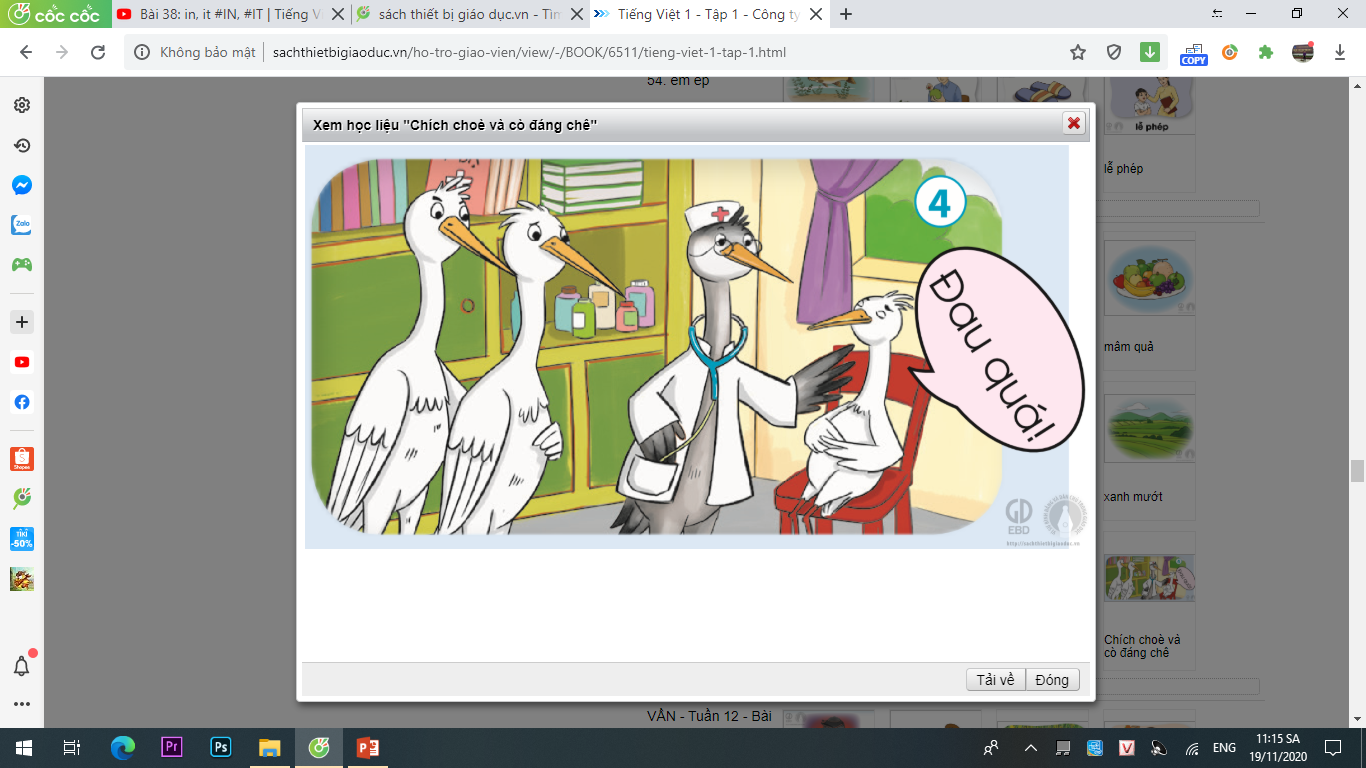 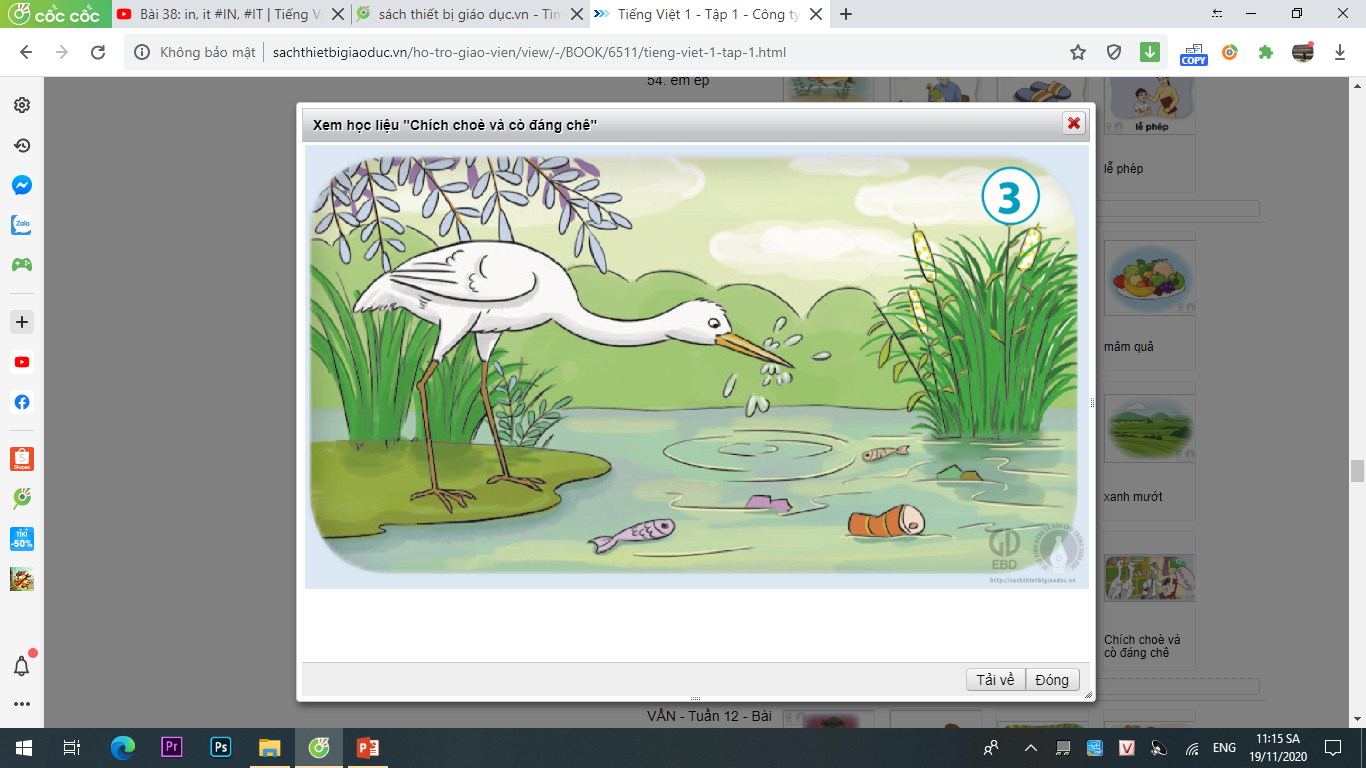 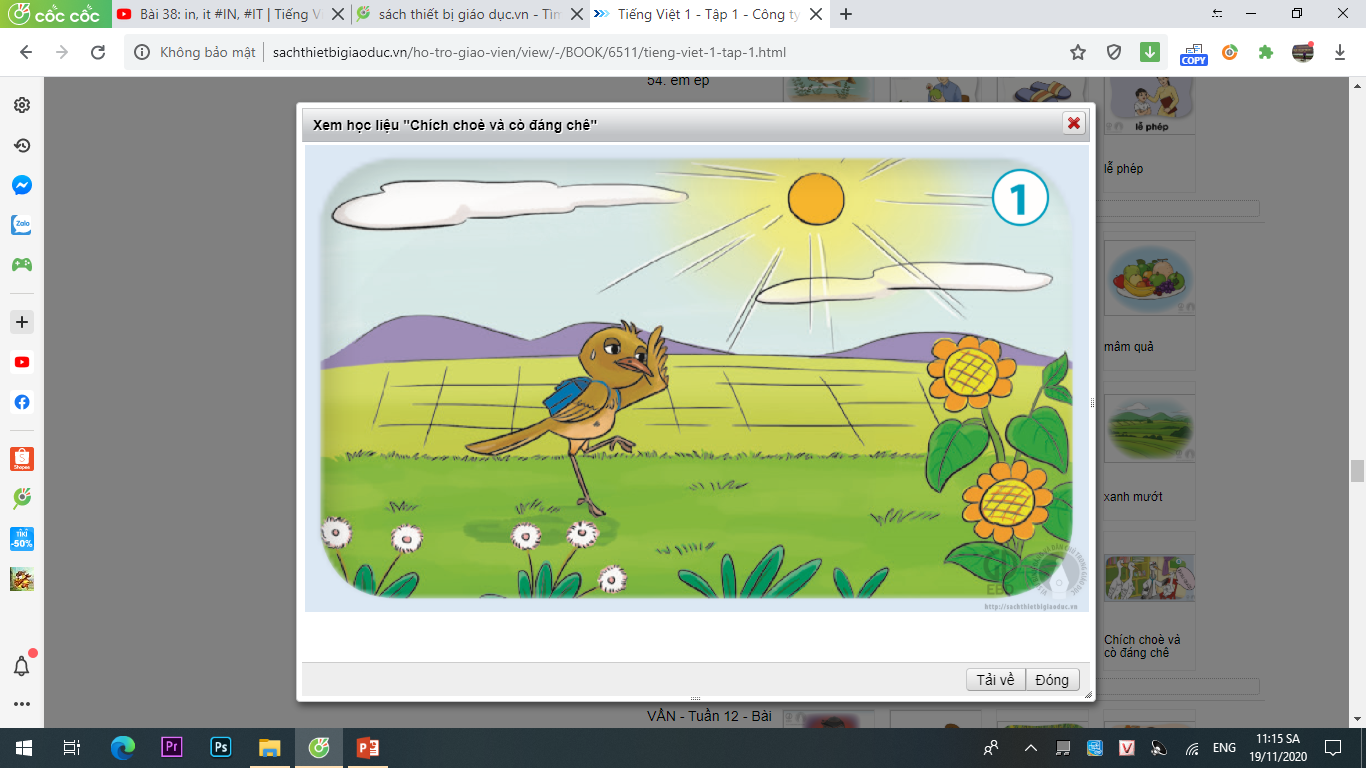 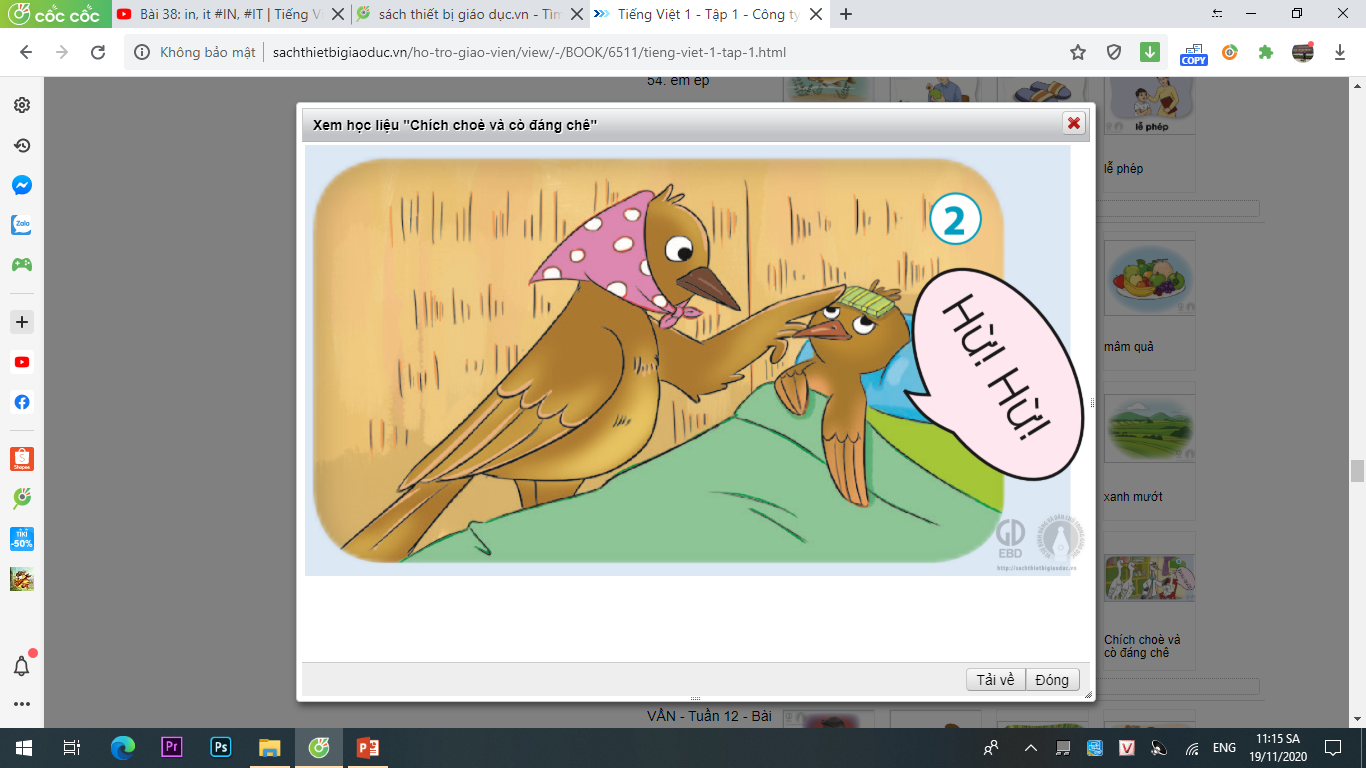 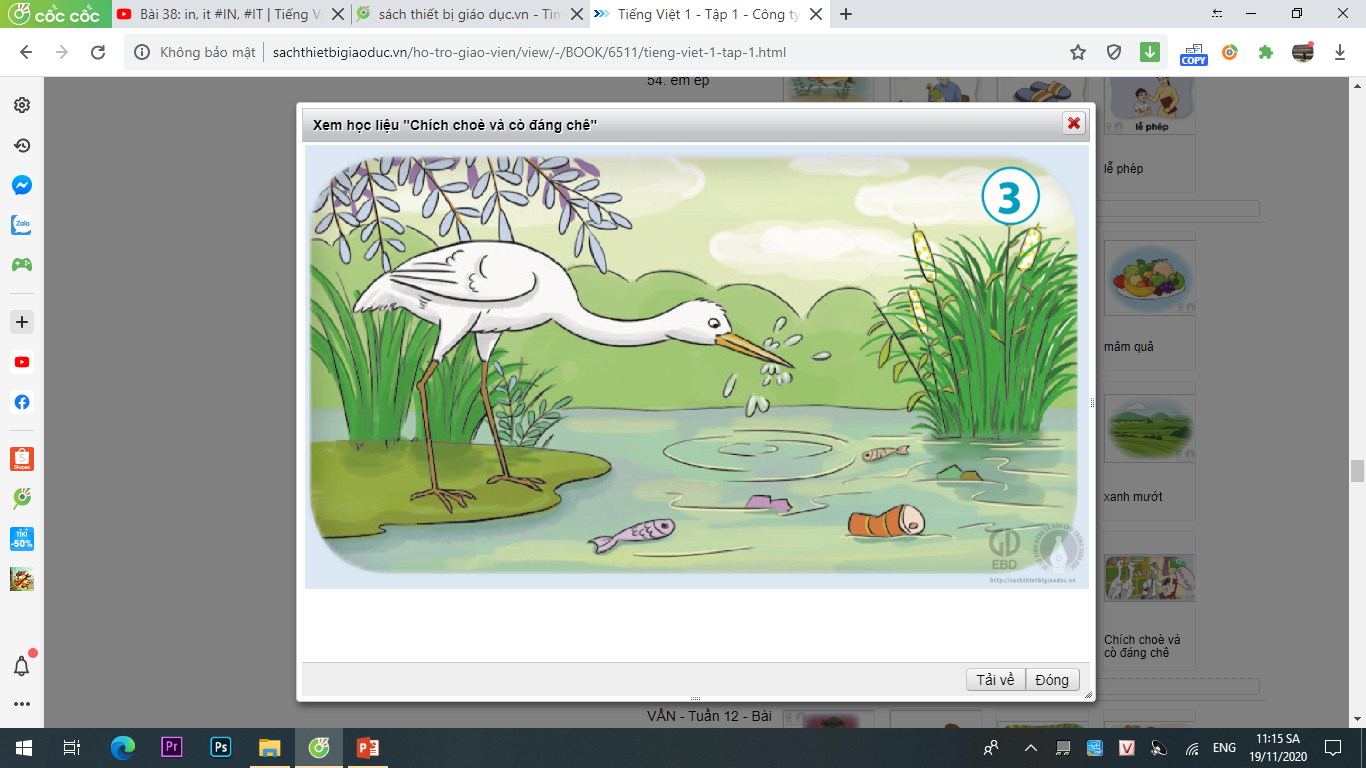 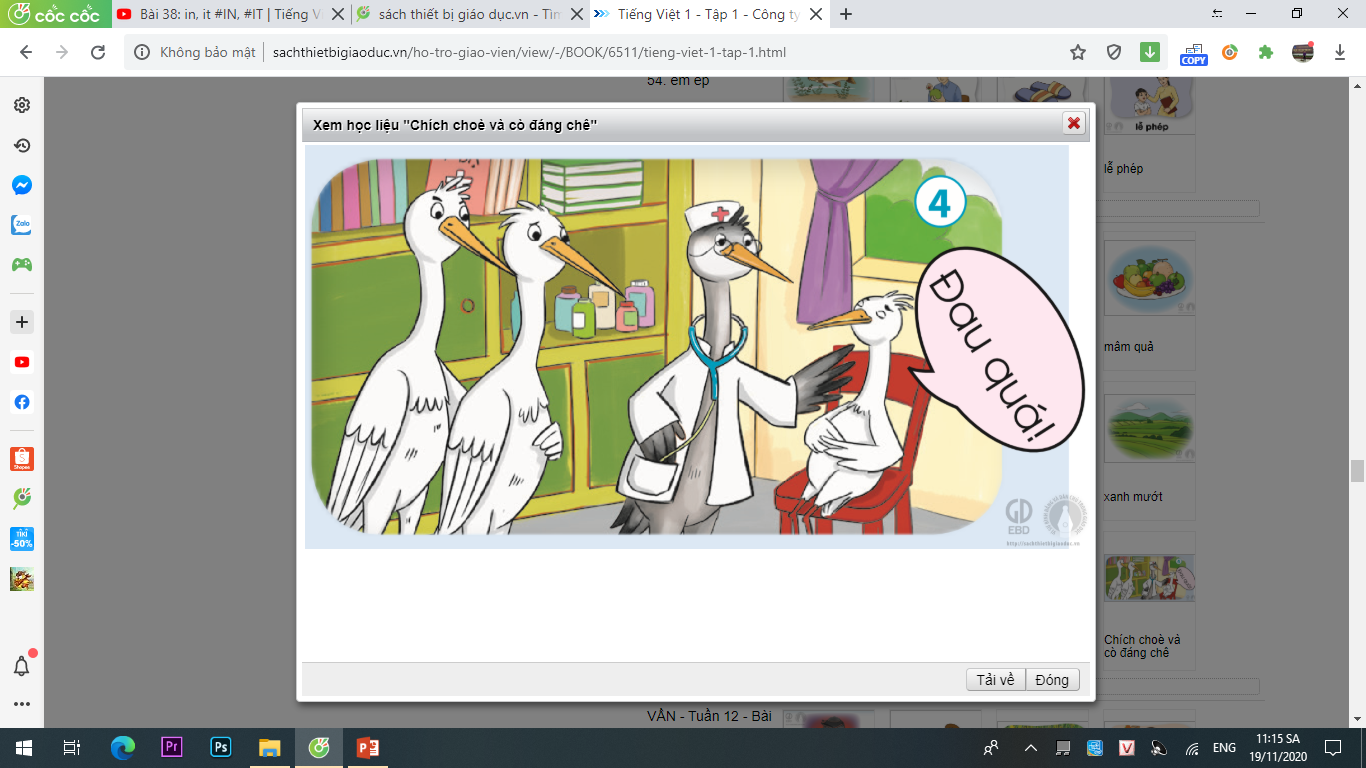 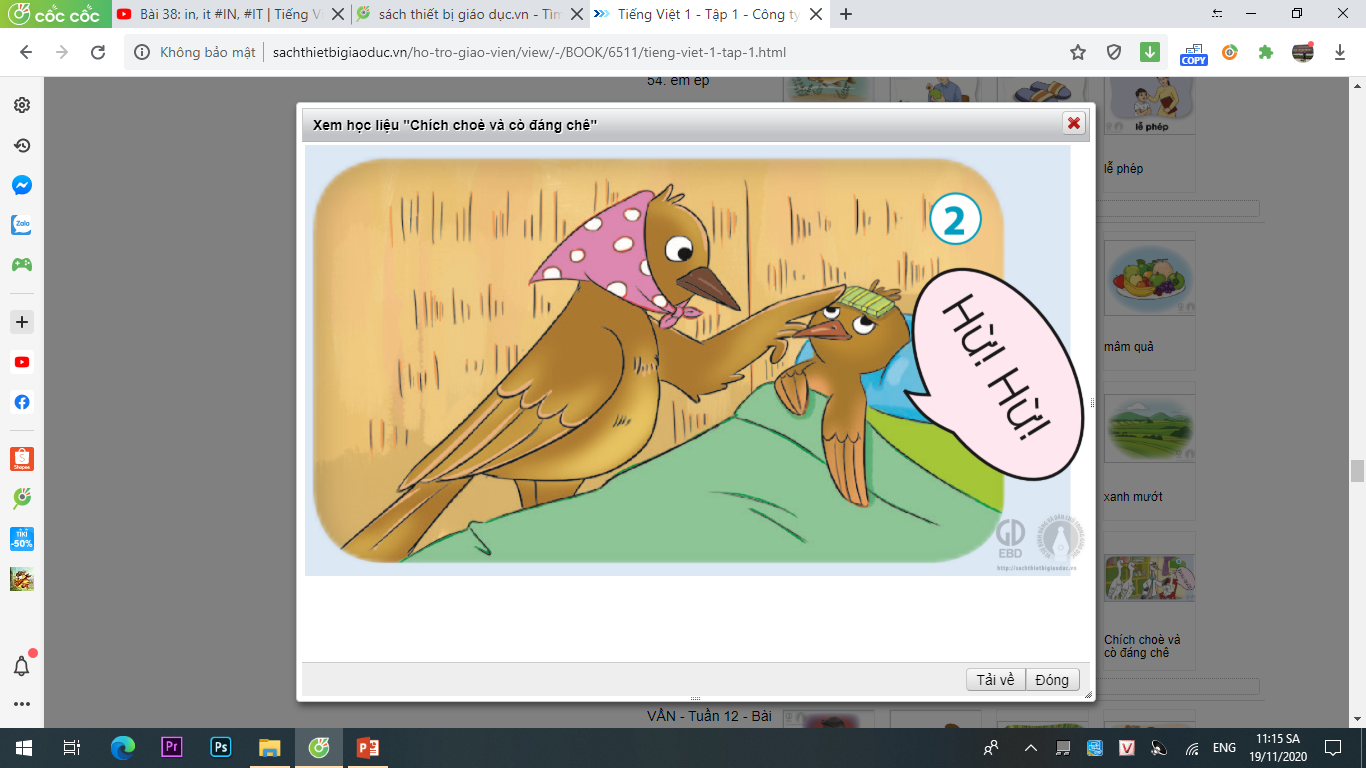 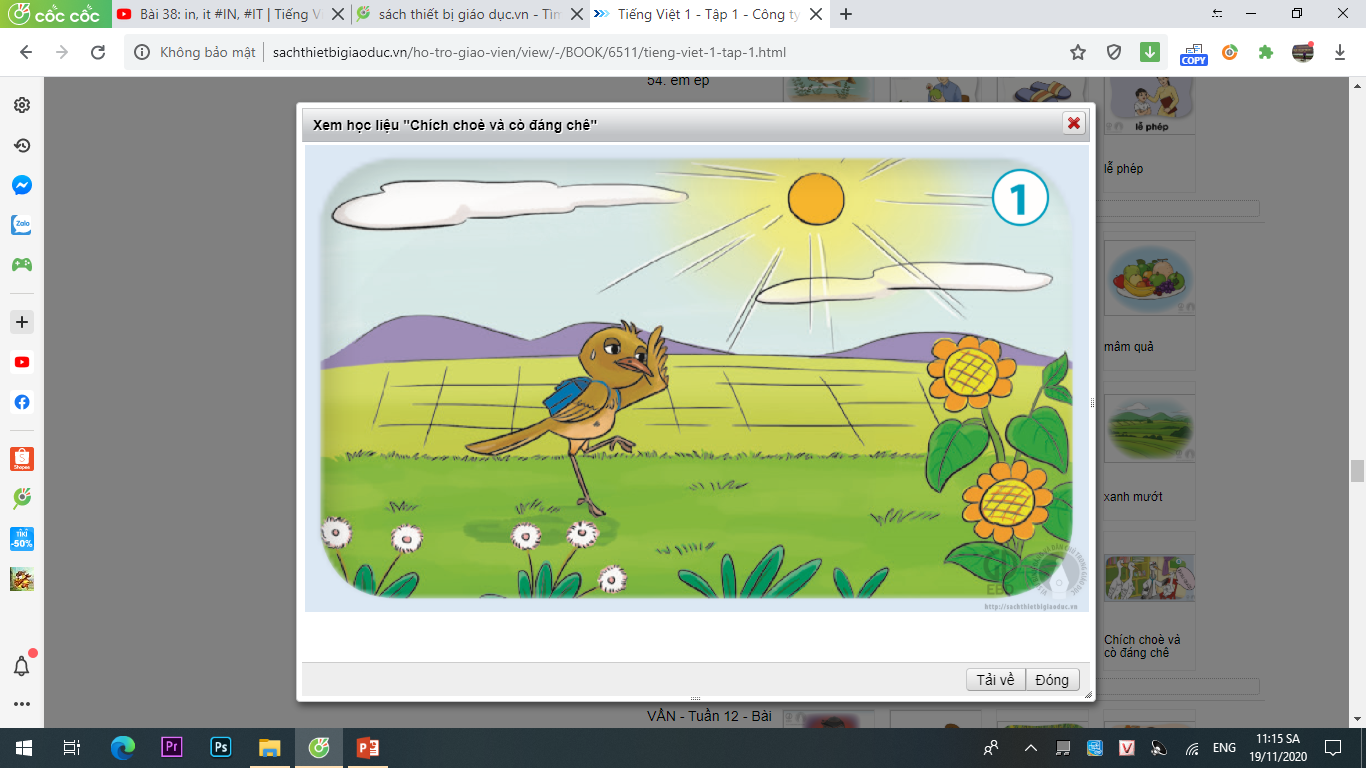 Tối đến, chuyện gì xảy ra với chích chòe?
Trời nắng, chích chòe đã làm việc gì đáng chê?
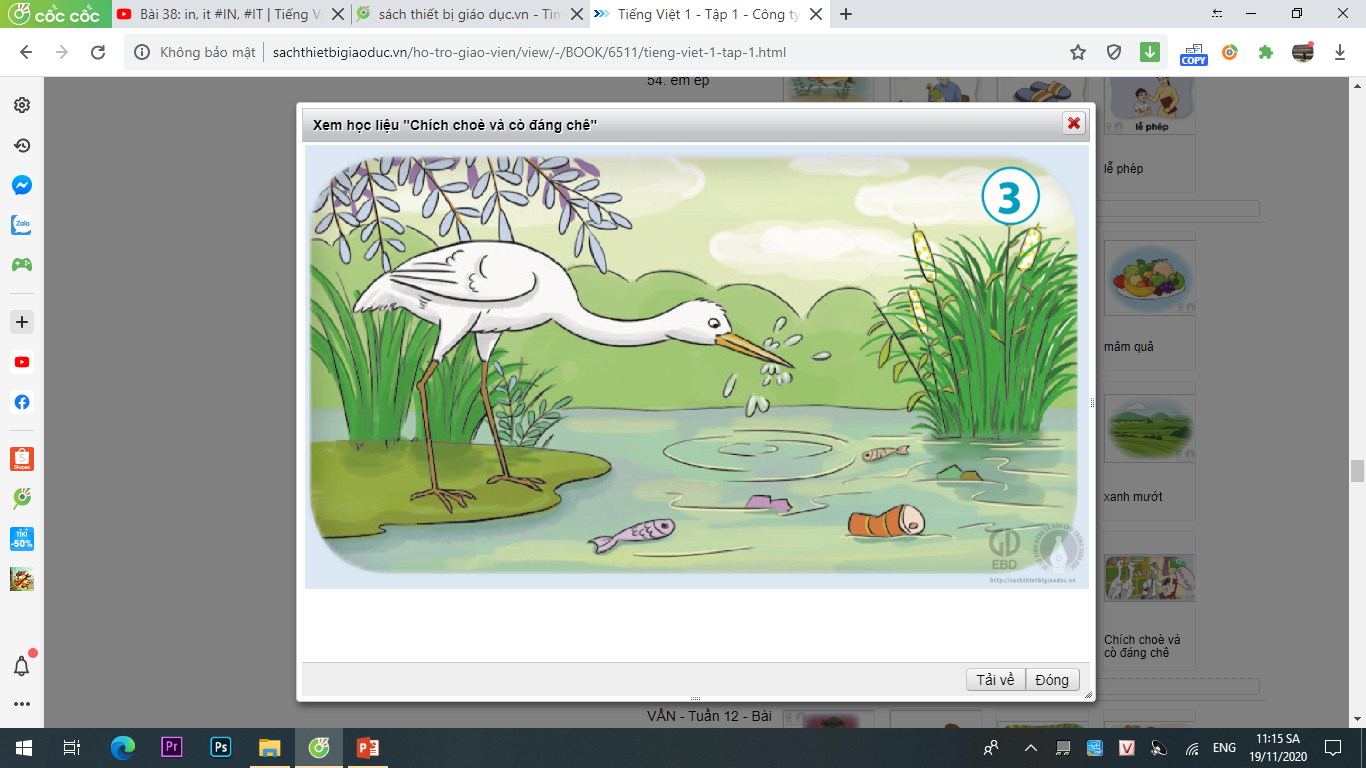 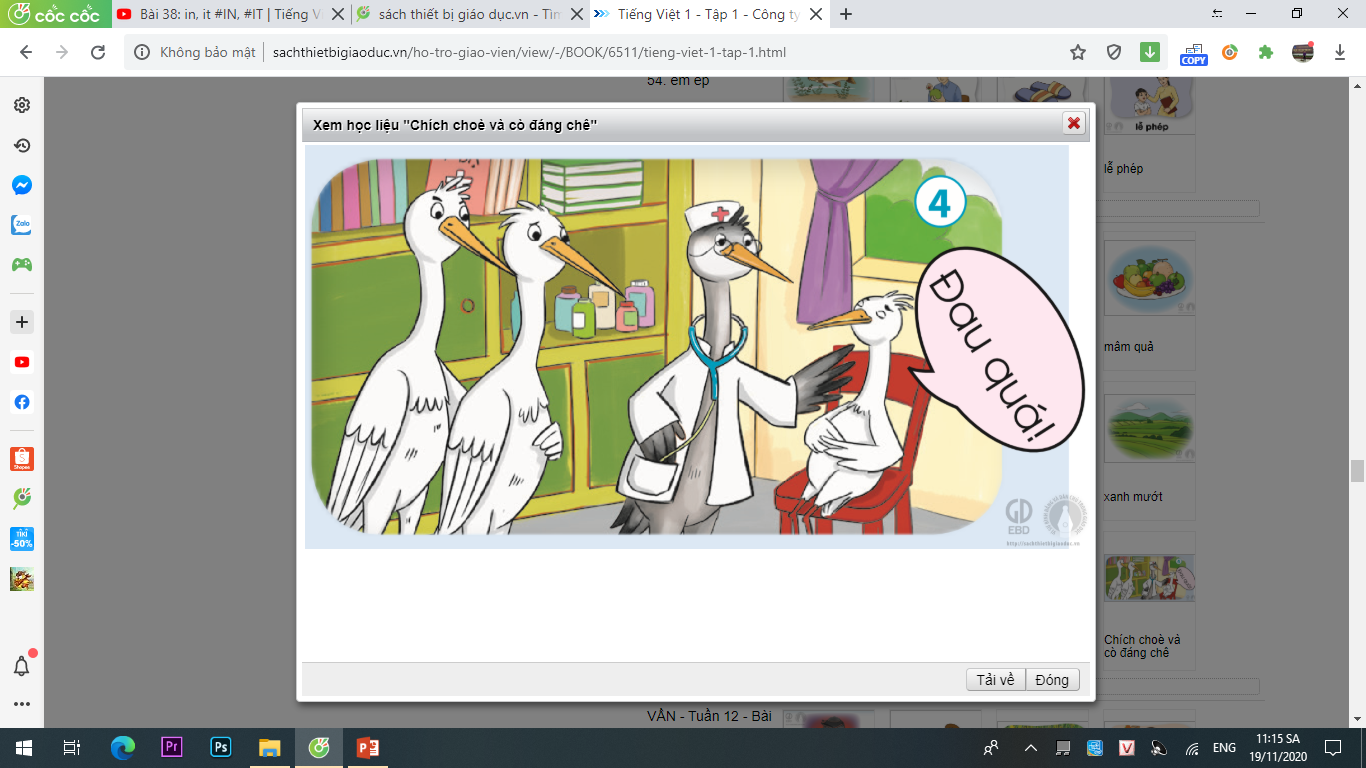 Cò có gì đáng chê?
Chuyện gì xảy ra với cò?
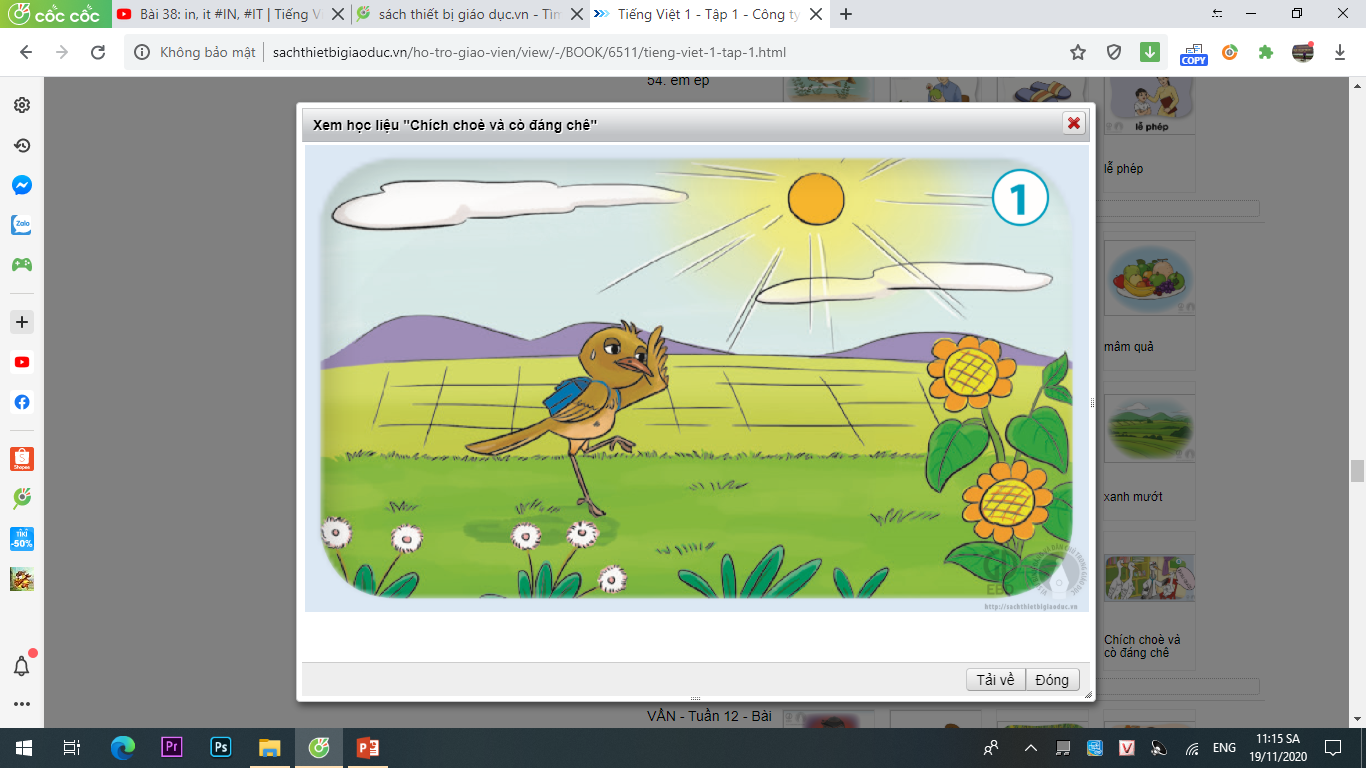 Trời nắng, chích chòe đã làm việc gì đáng chê?
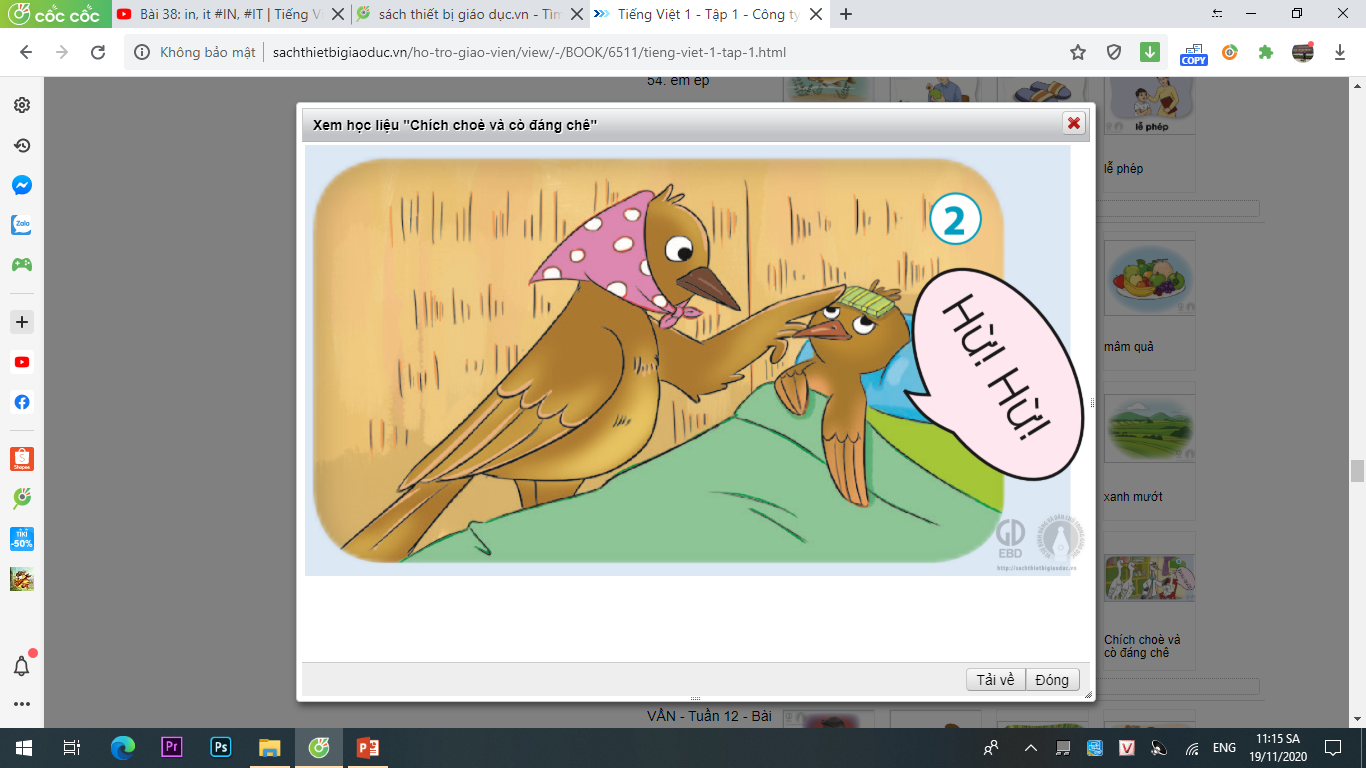 Tối đến, chuyện gì xảy ra với chích chòe?
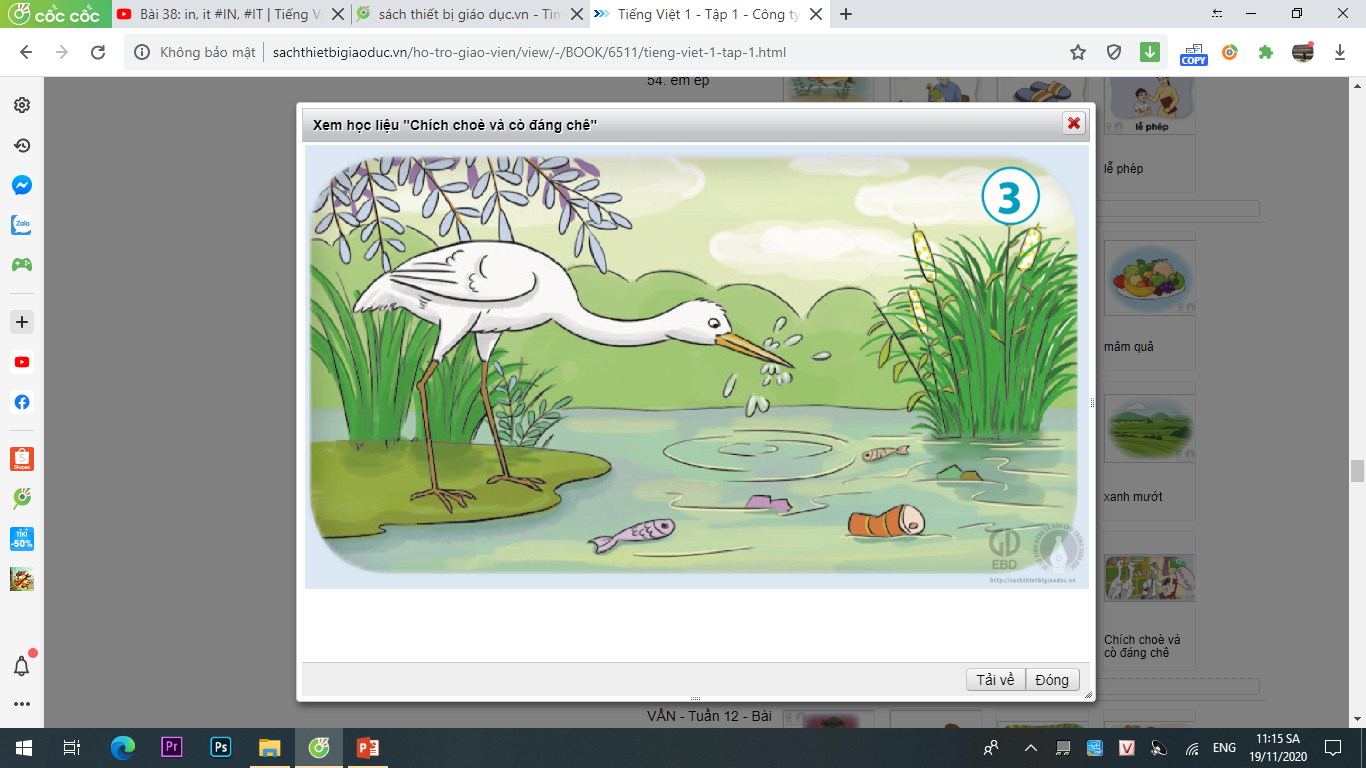 Cò có gì đáng chê?
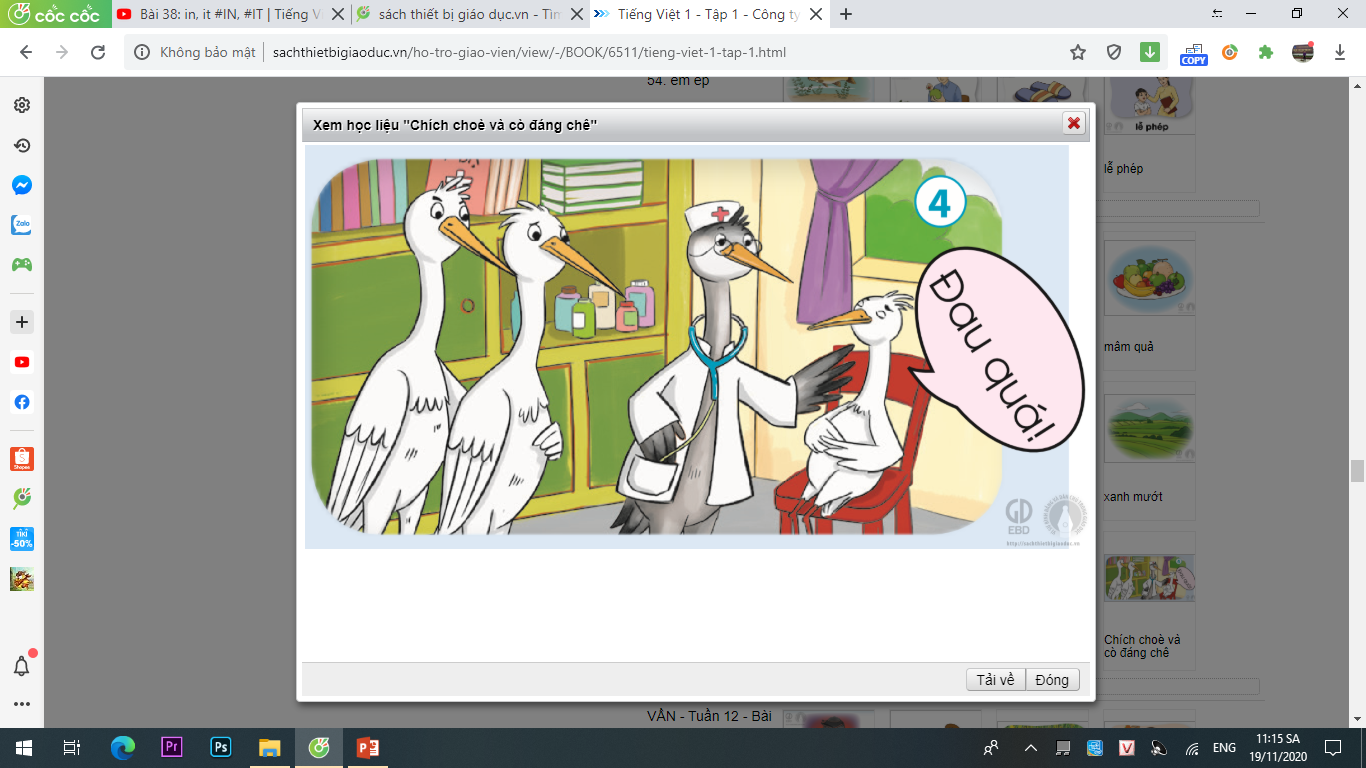 Chuyện gì xảy ra với cò?
Chích chòe và cò đáng chê
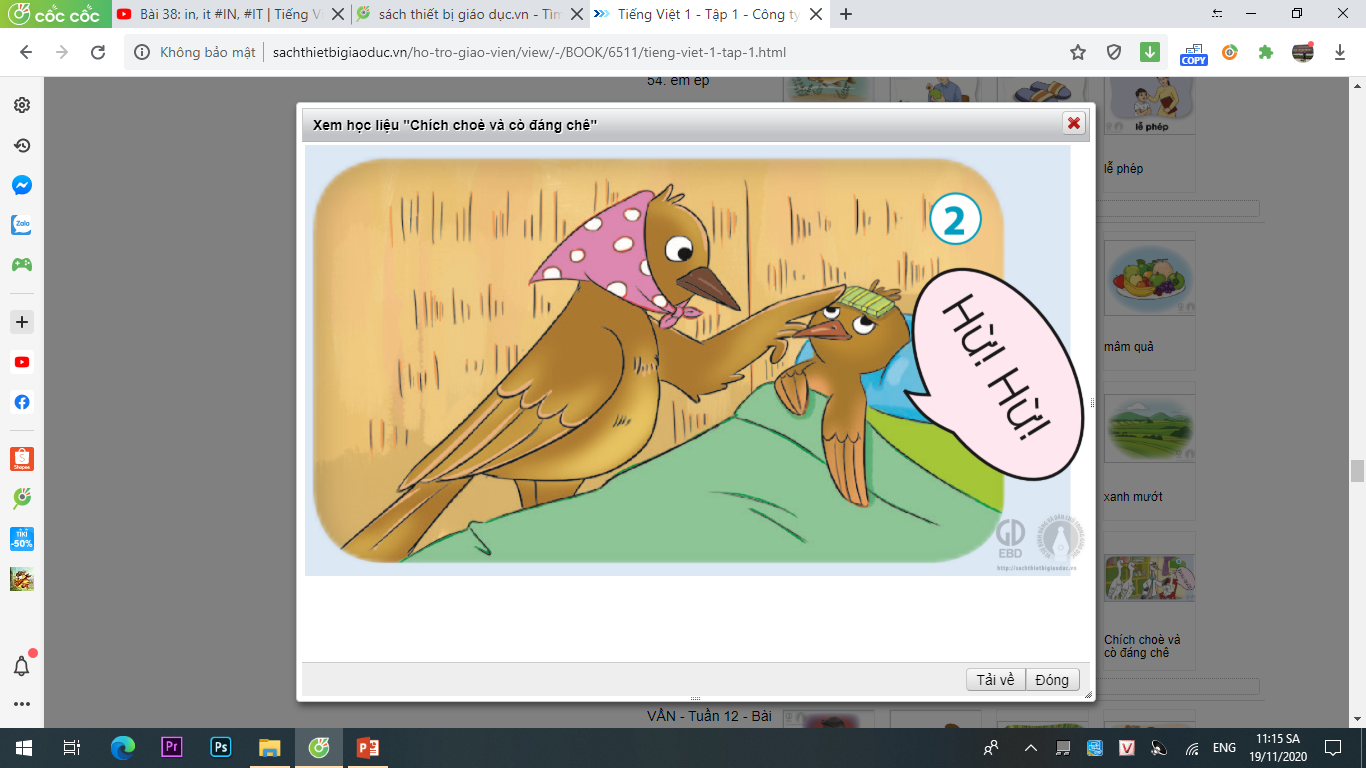 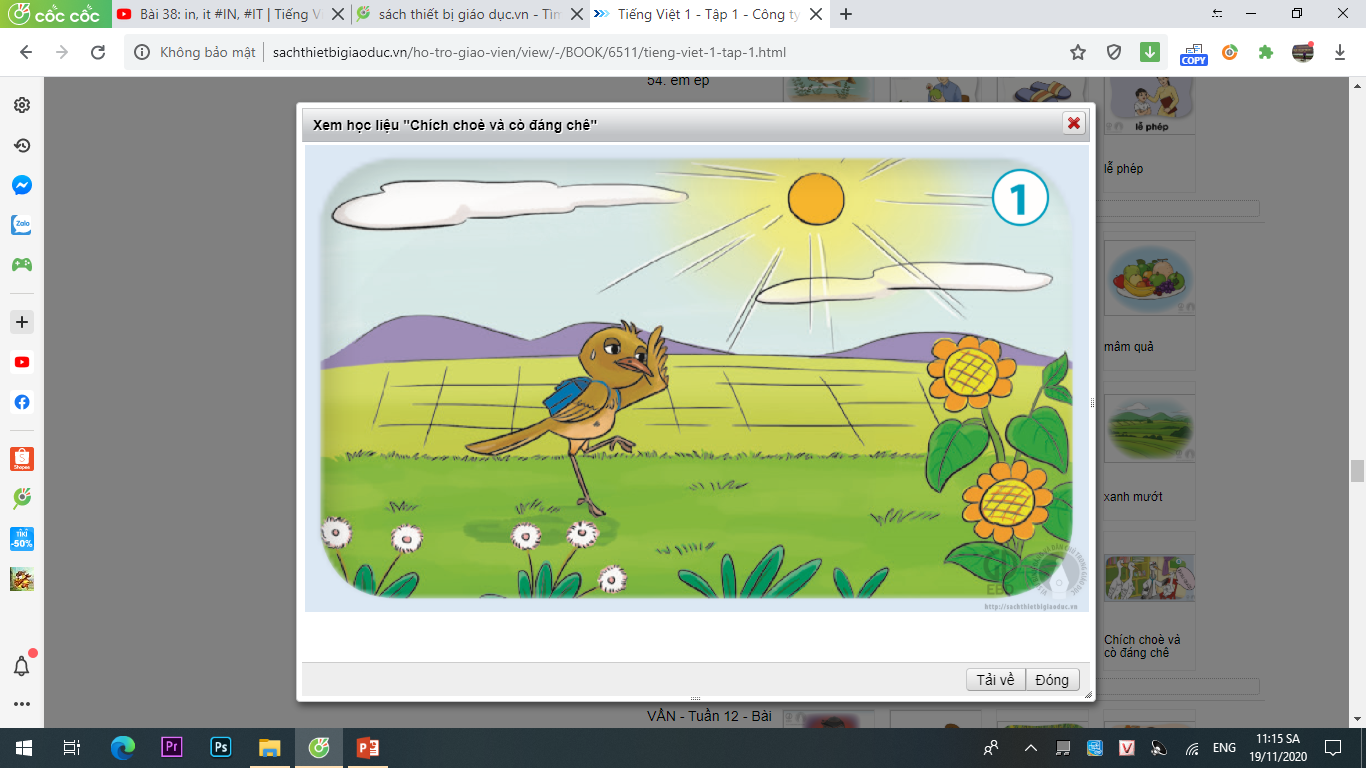 Em rút ra bài học gì?
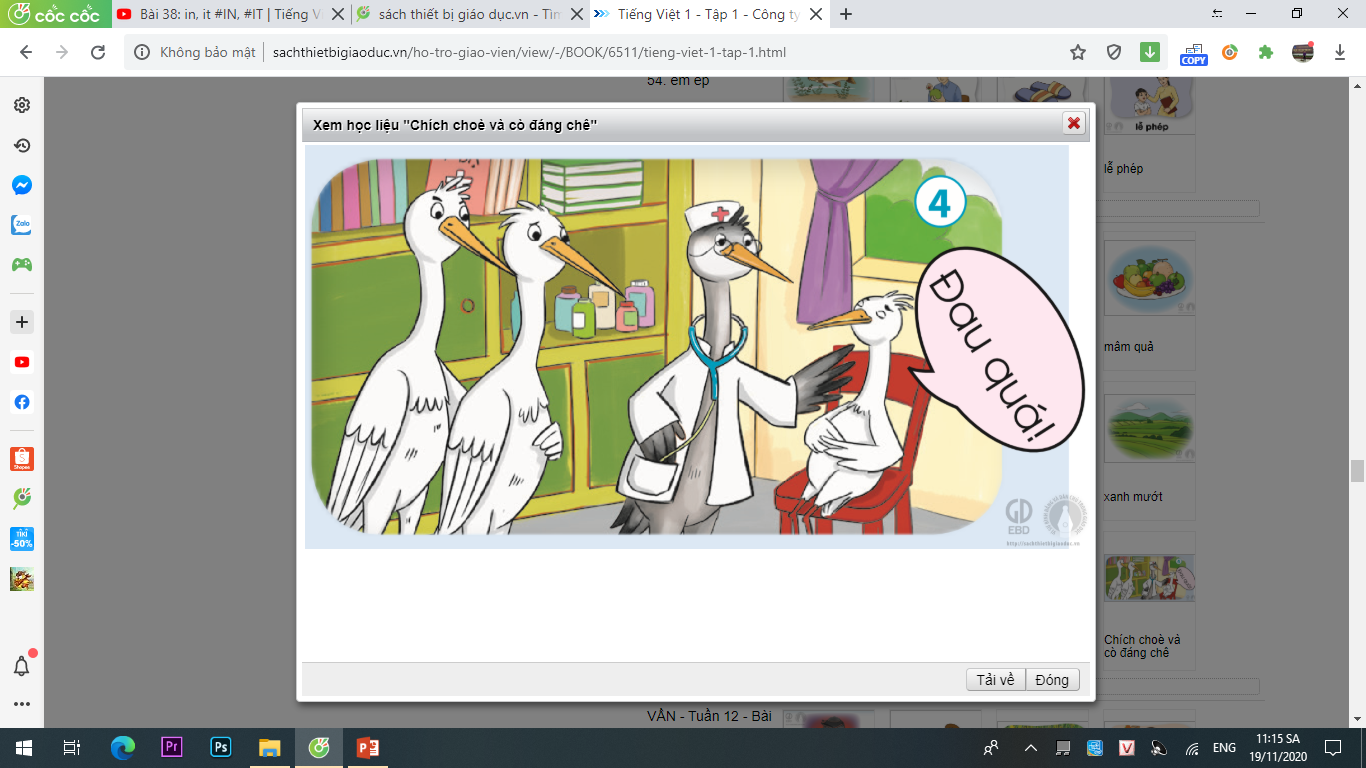 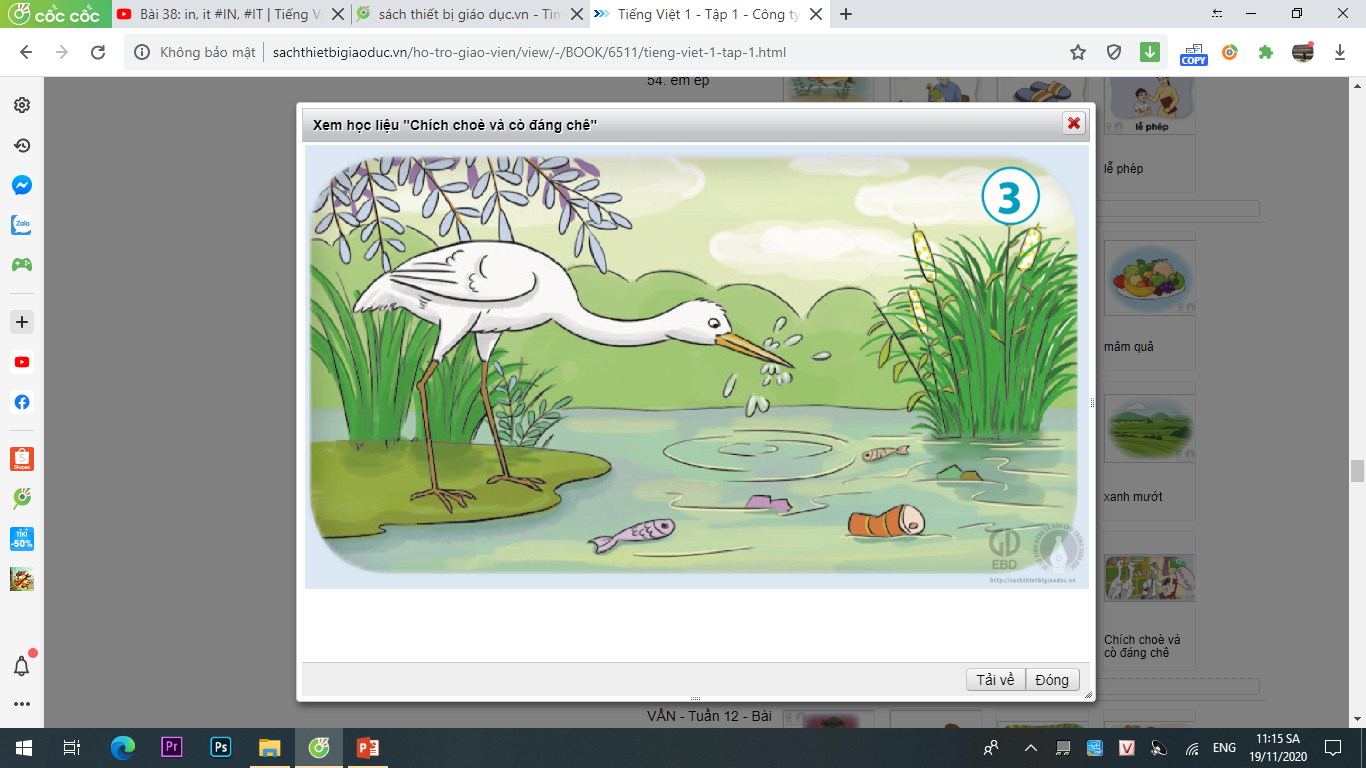 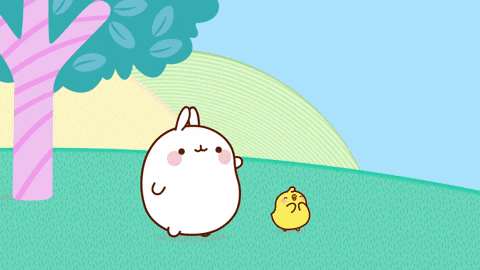 CHÚC CÁC EM HỌC GIỎI!
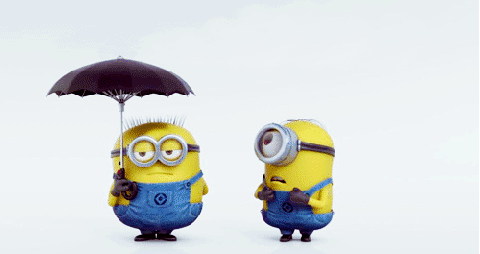